ПРЕЗЕНТАЦИЯк занятию«Путешествие по городам России»
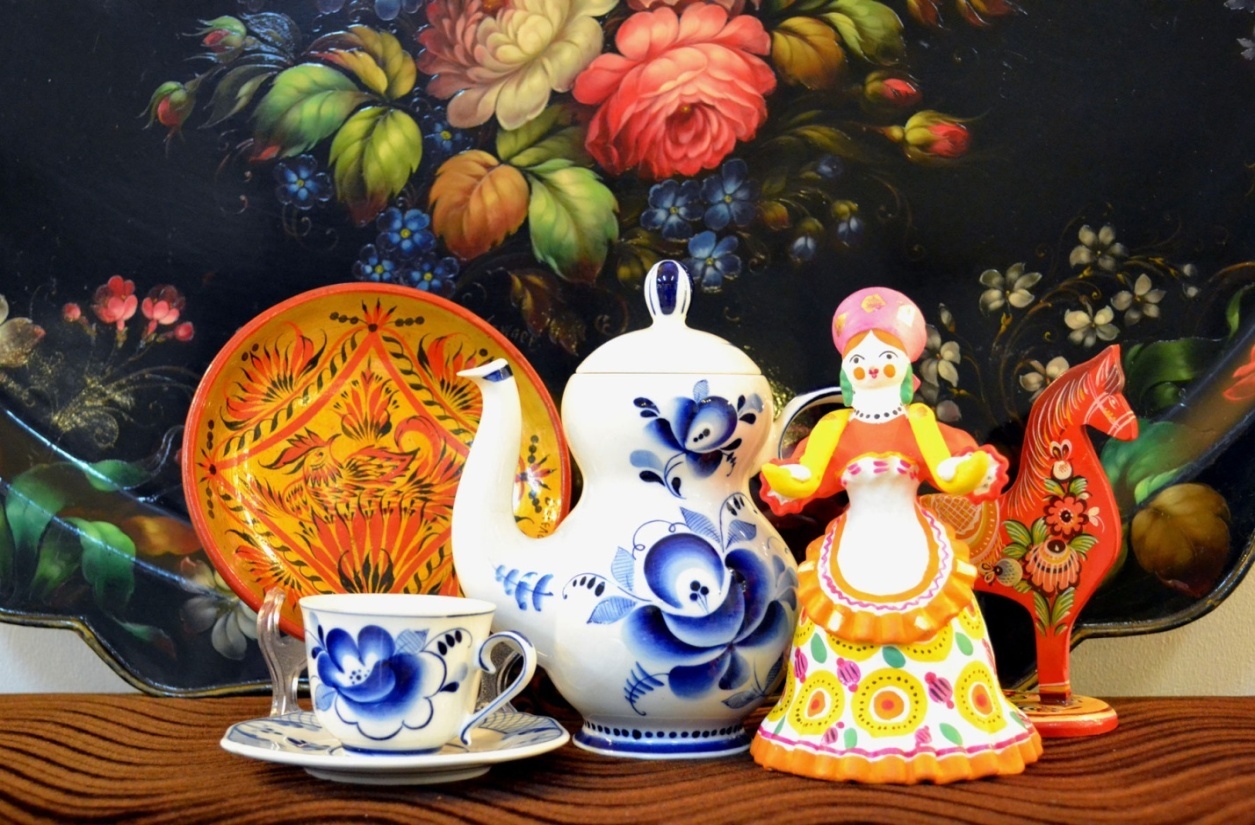 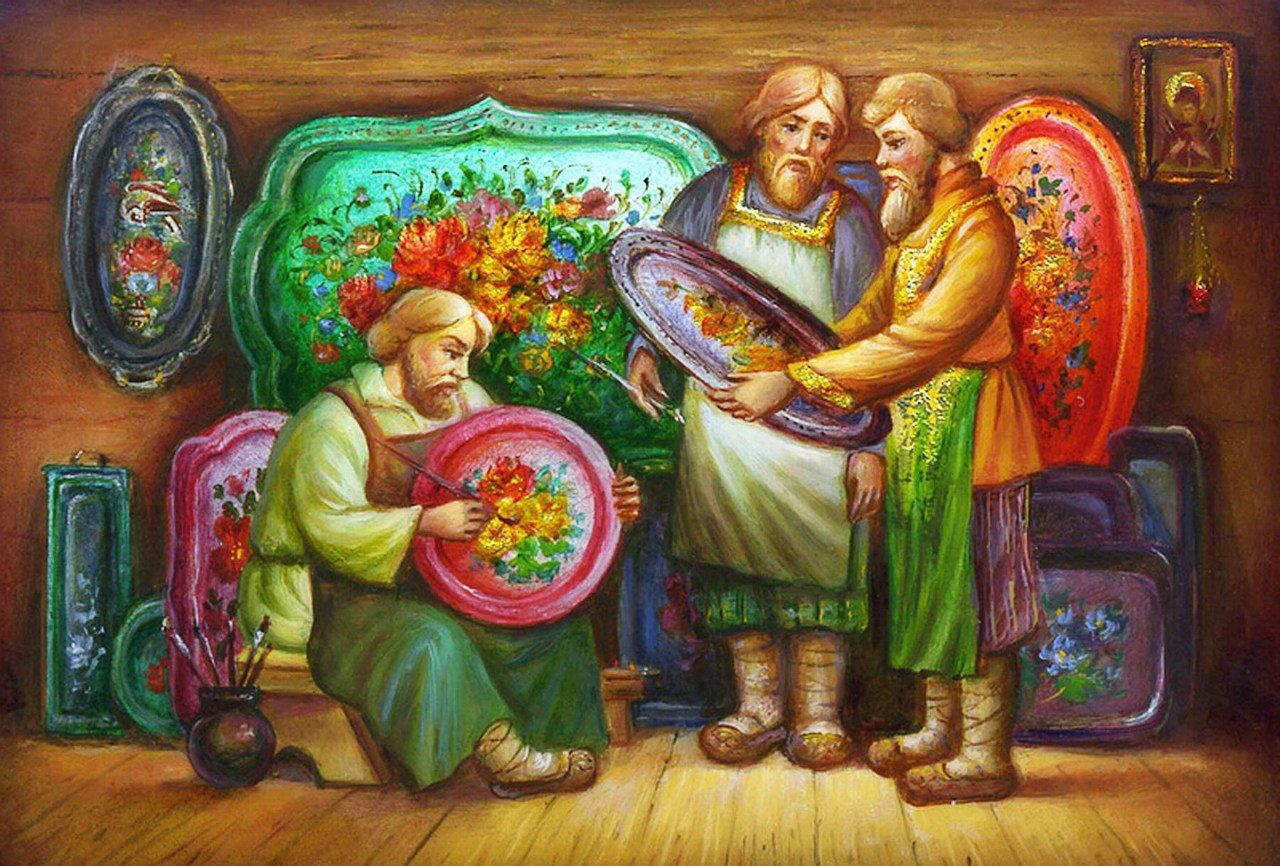 Живут на свете чудо-мастера…
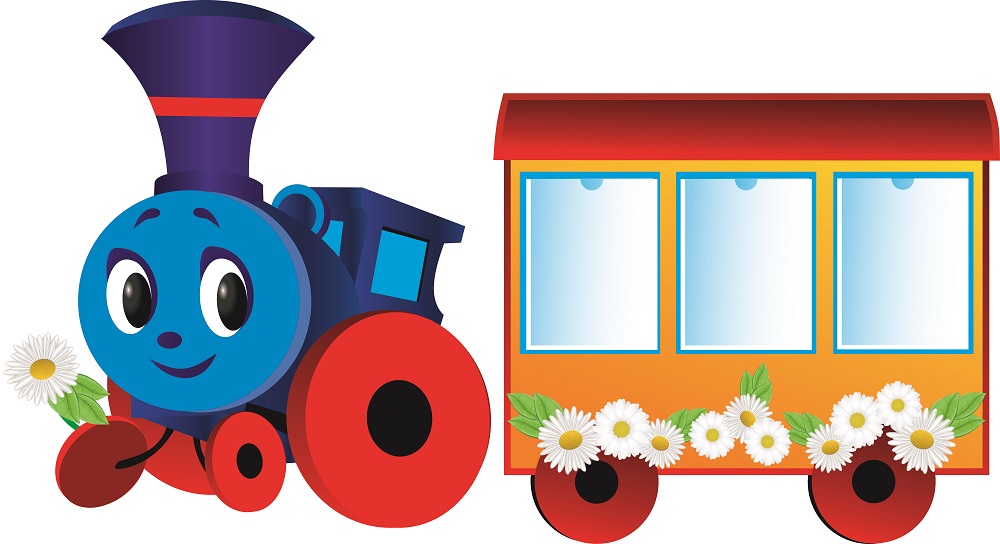 Отправляемся в поездку по российским городам…
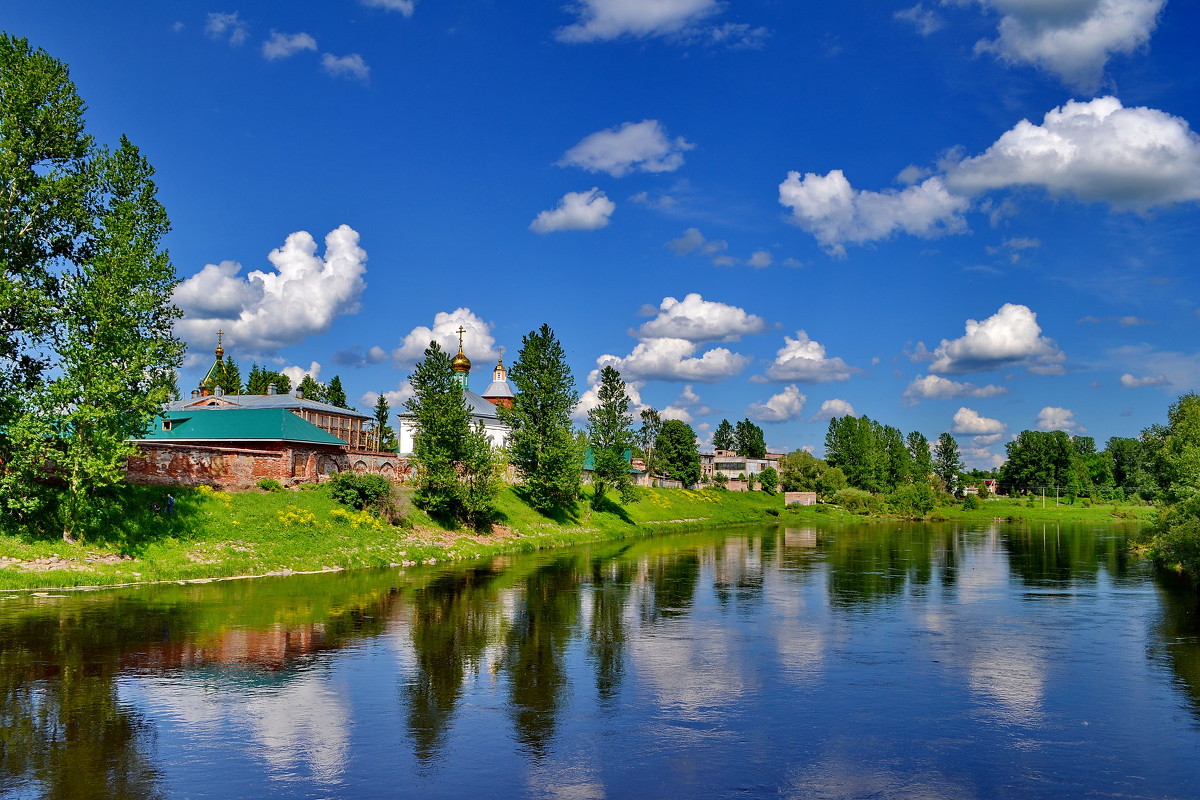 Гжель
У реки, у речки Гжелки есть старинный городок…
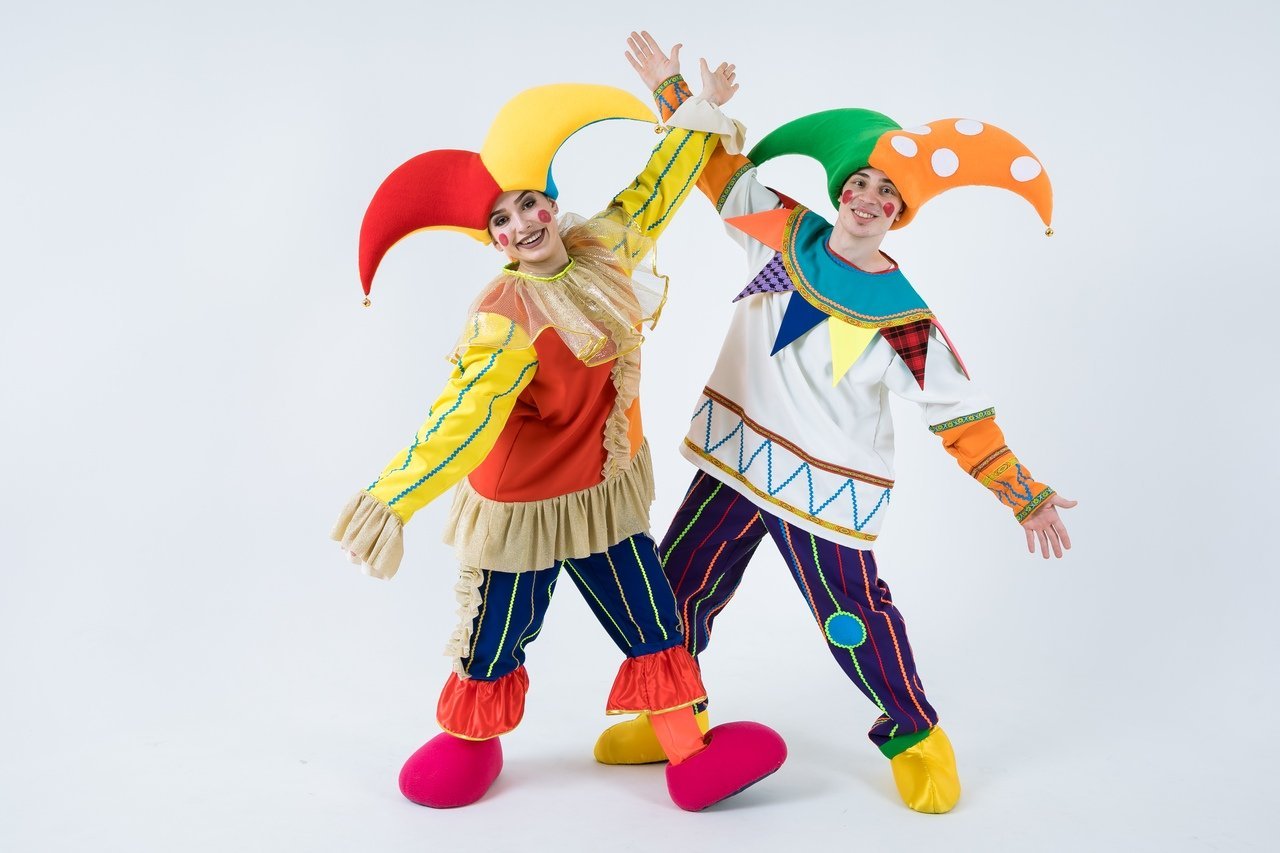 Эй, честной народ!
Кто на ярмарку идёт?
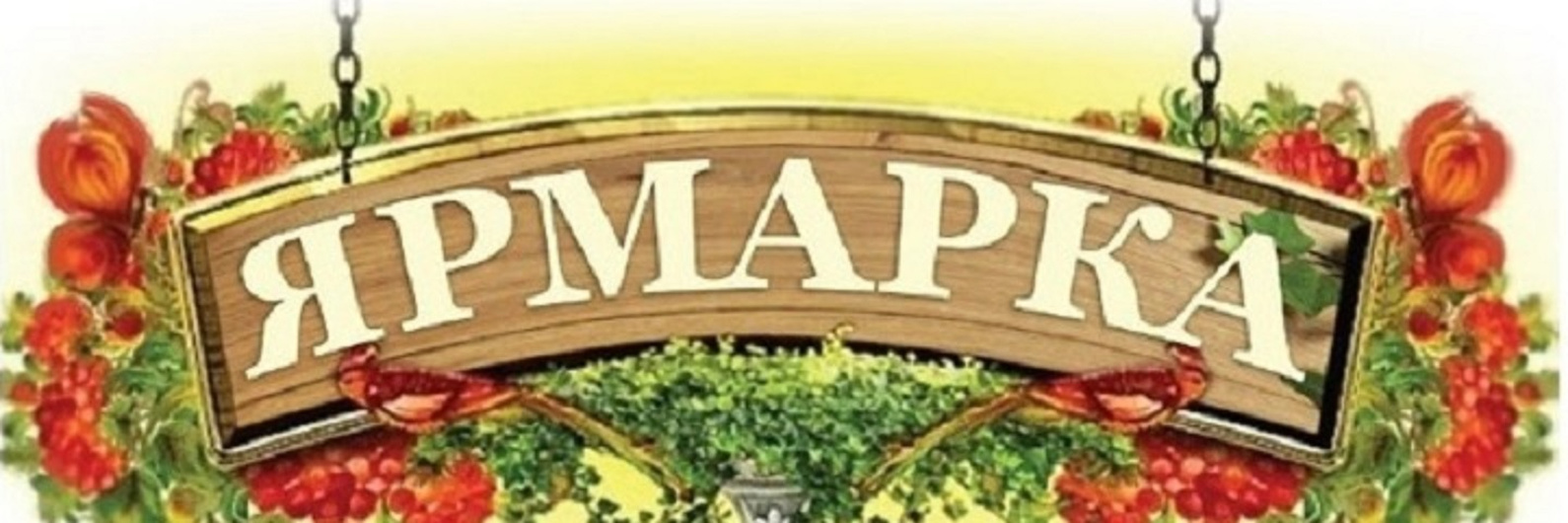 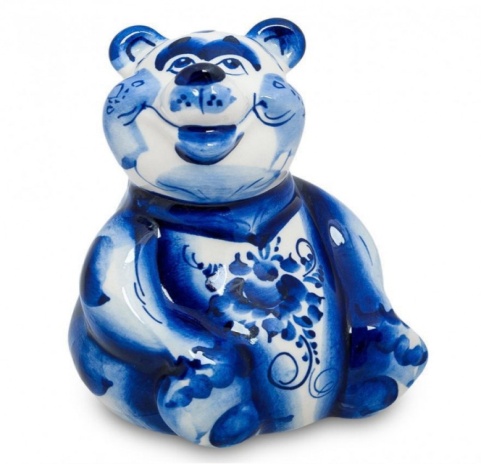 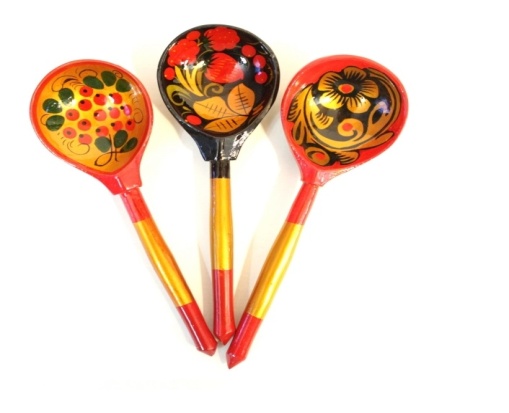 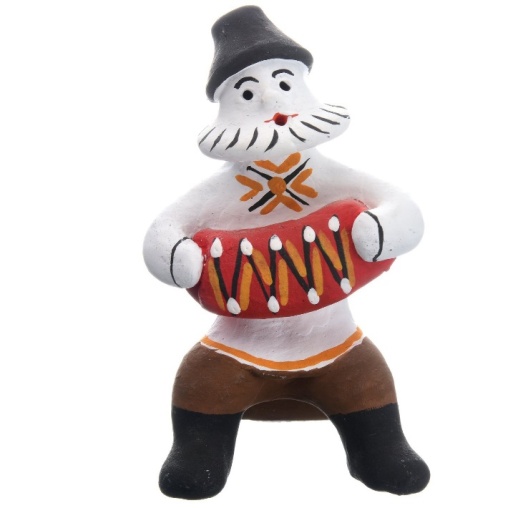 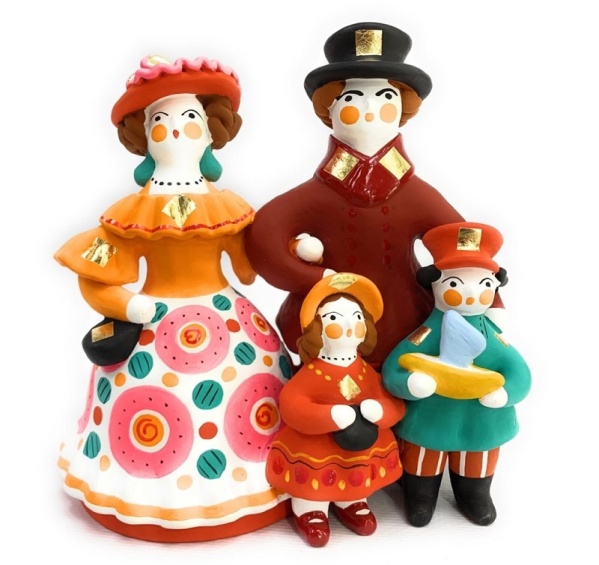 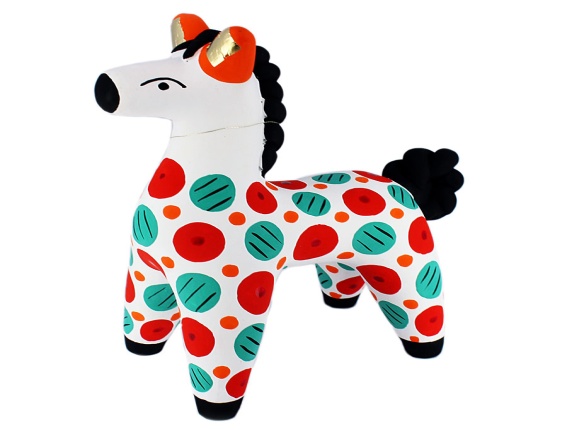 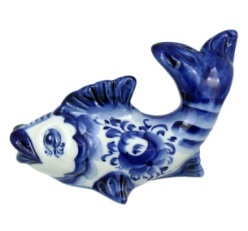 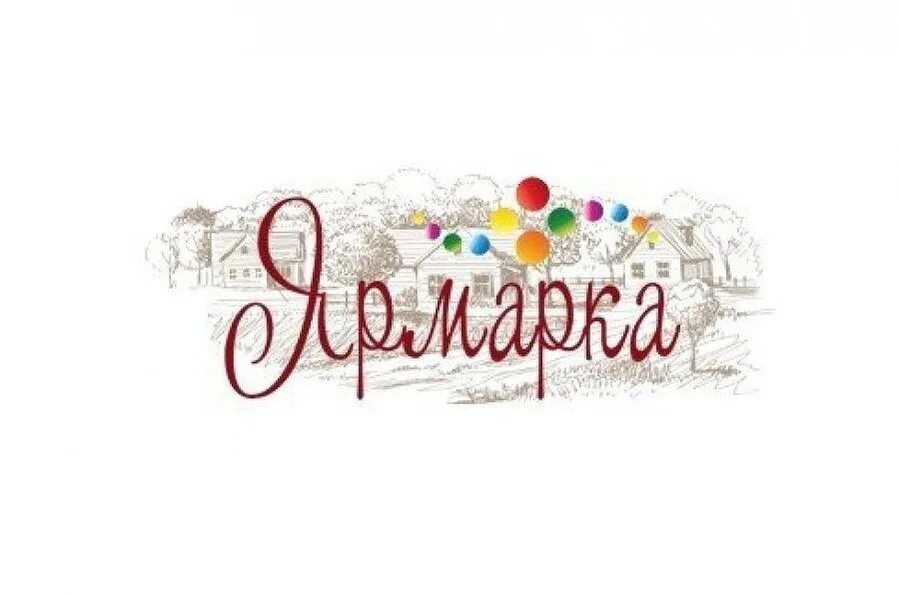 Всех на ярмарку зовём – мы посуду продаём!
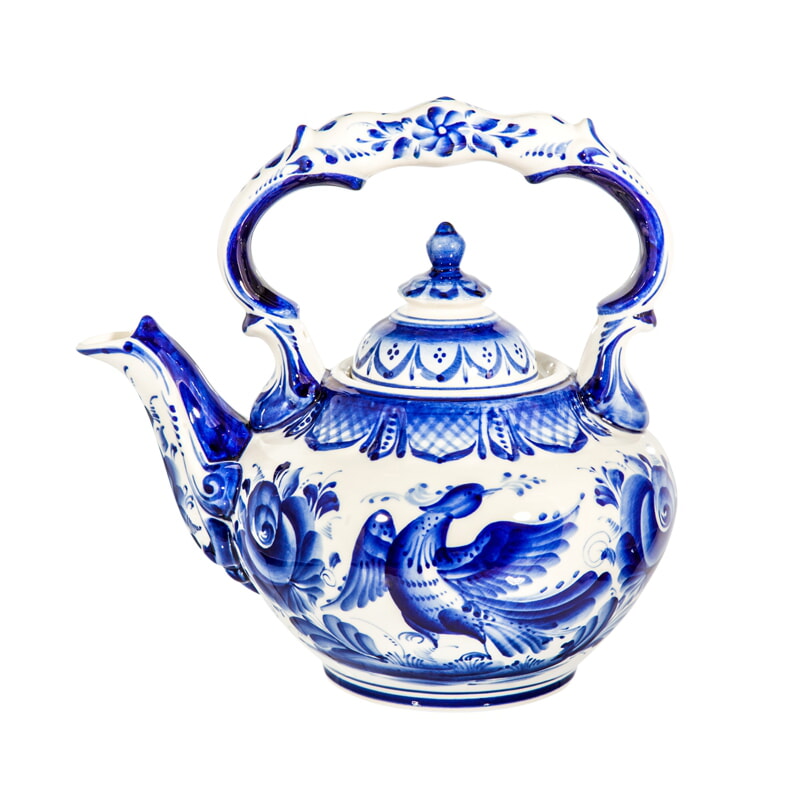 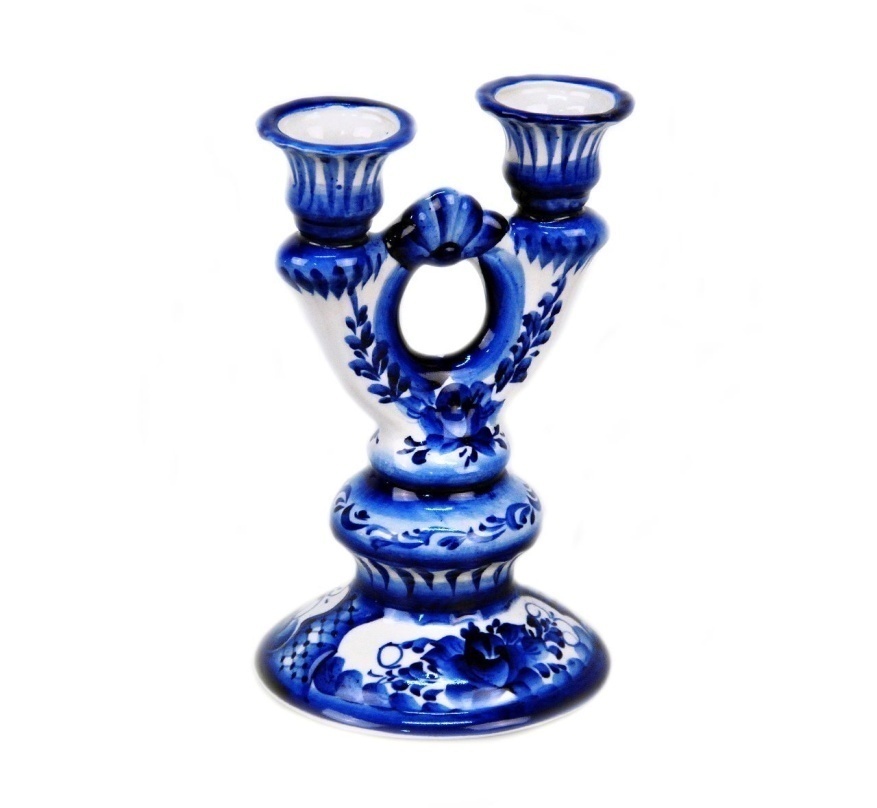 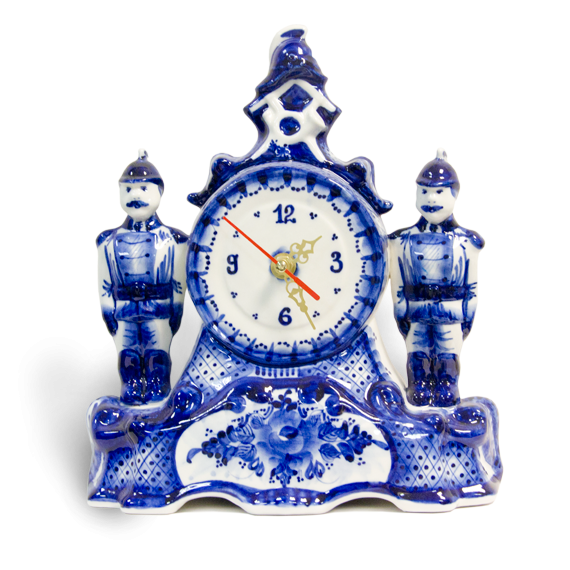 Фарфоровые чайники, подсвечники, часы…
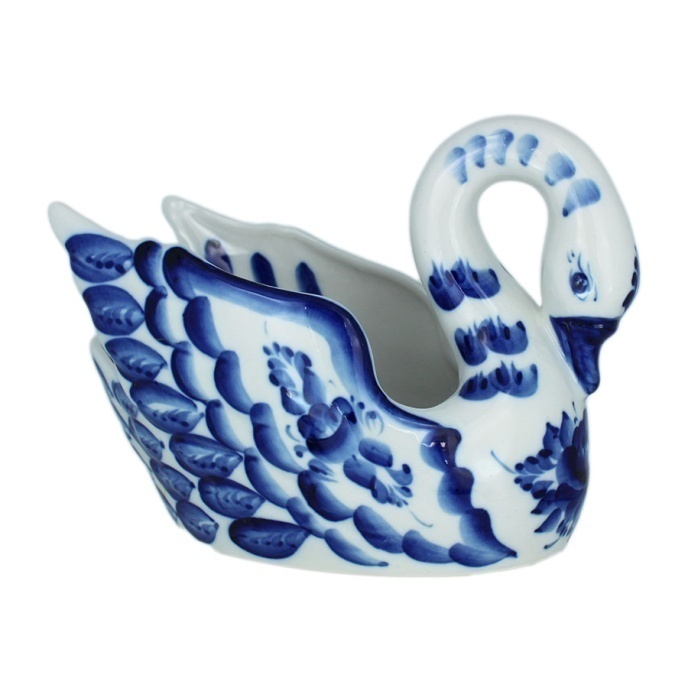 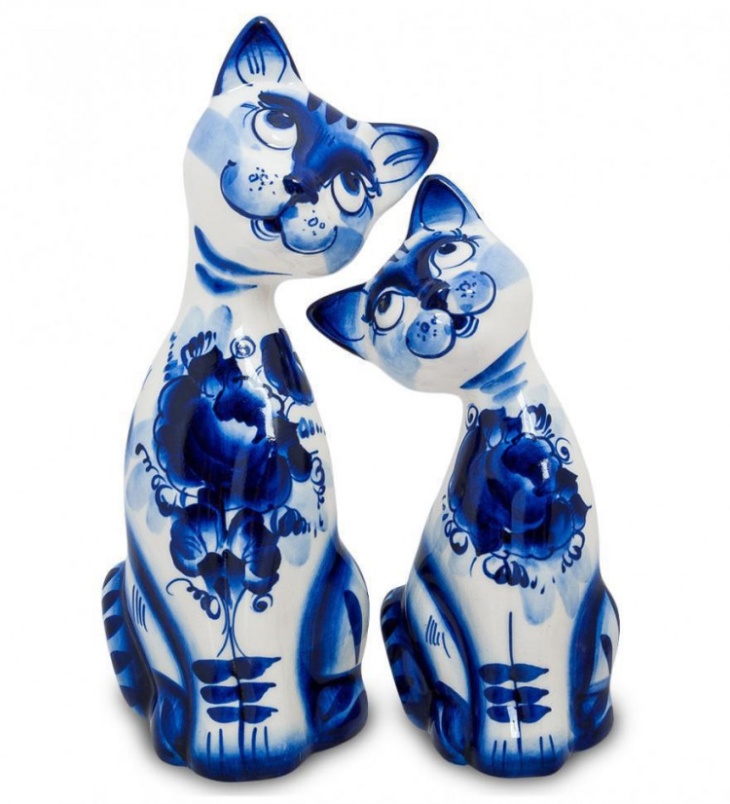 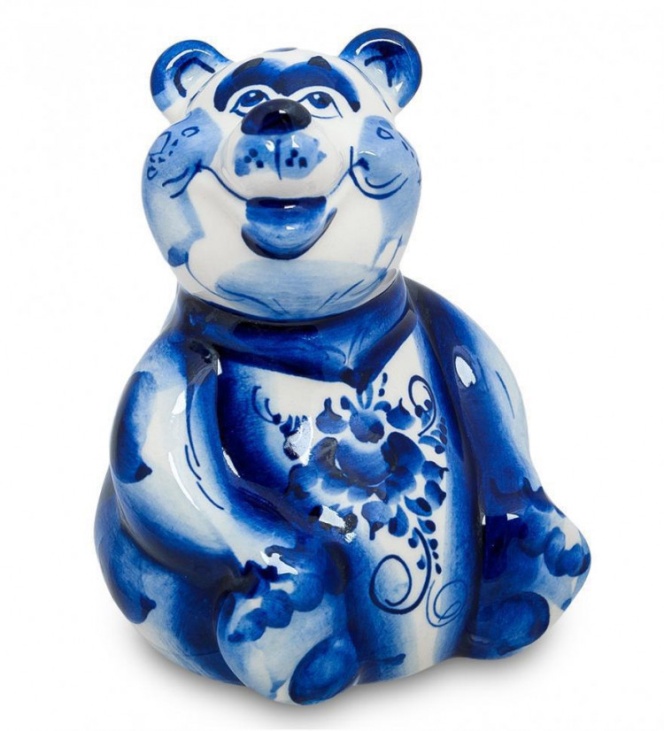 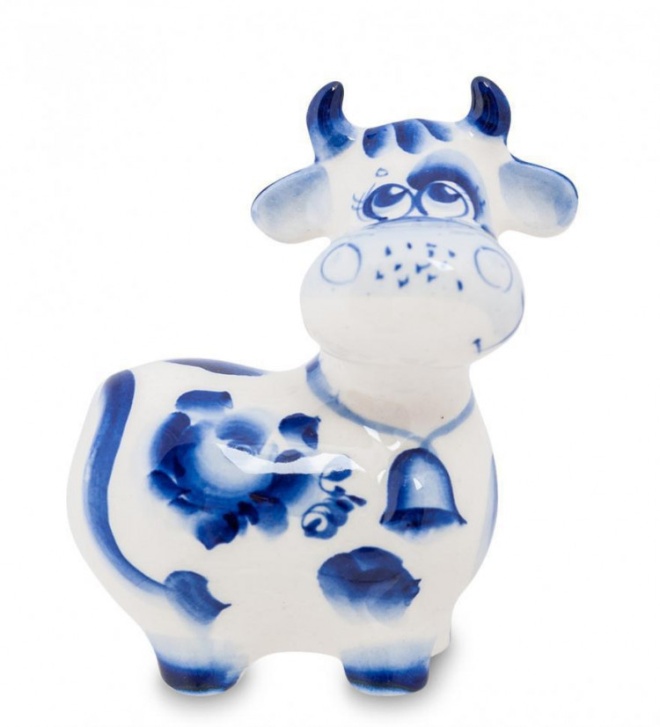 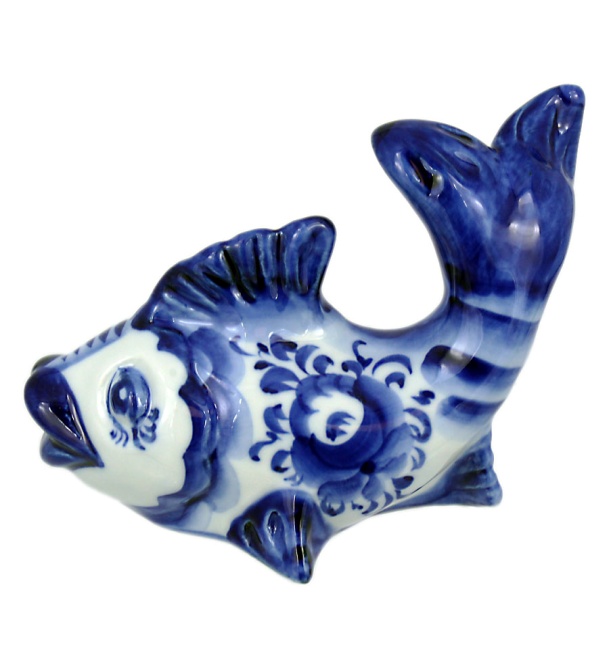 Животные и птицы невиданной красы…
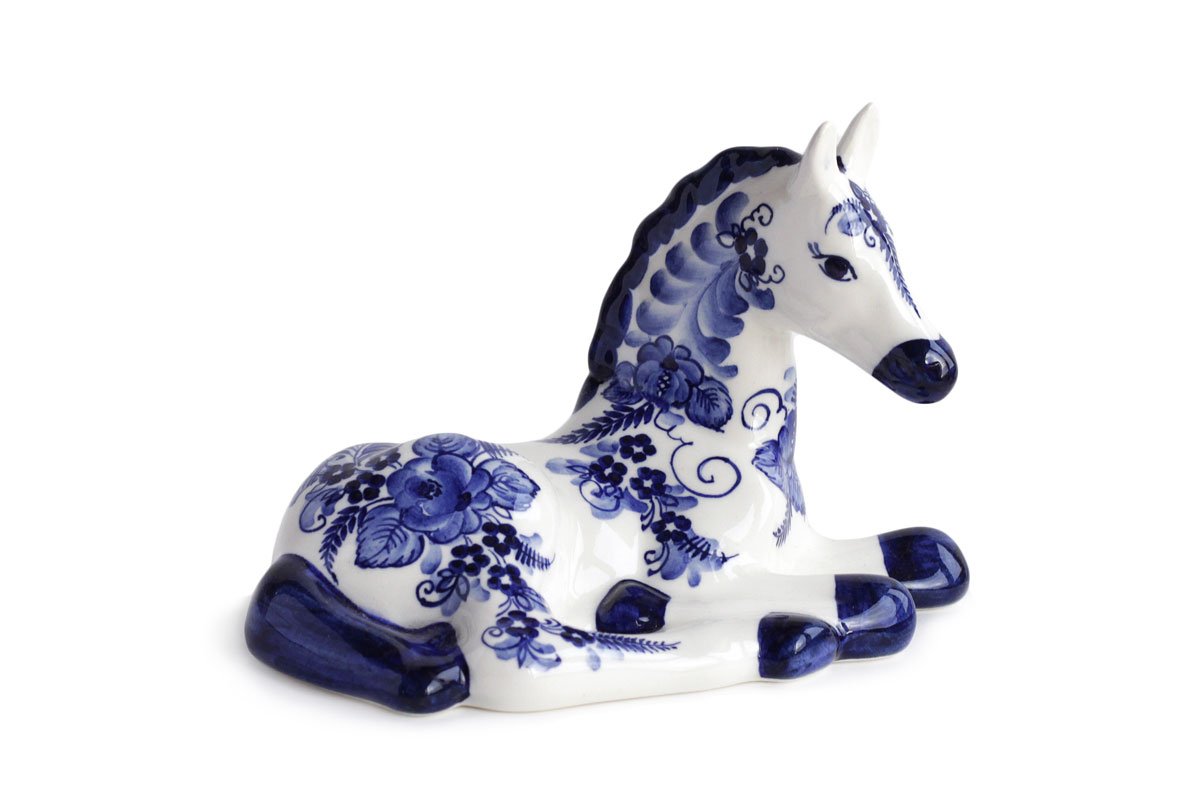 Синегривая лошадка – до чего же хороша!
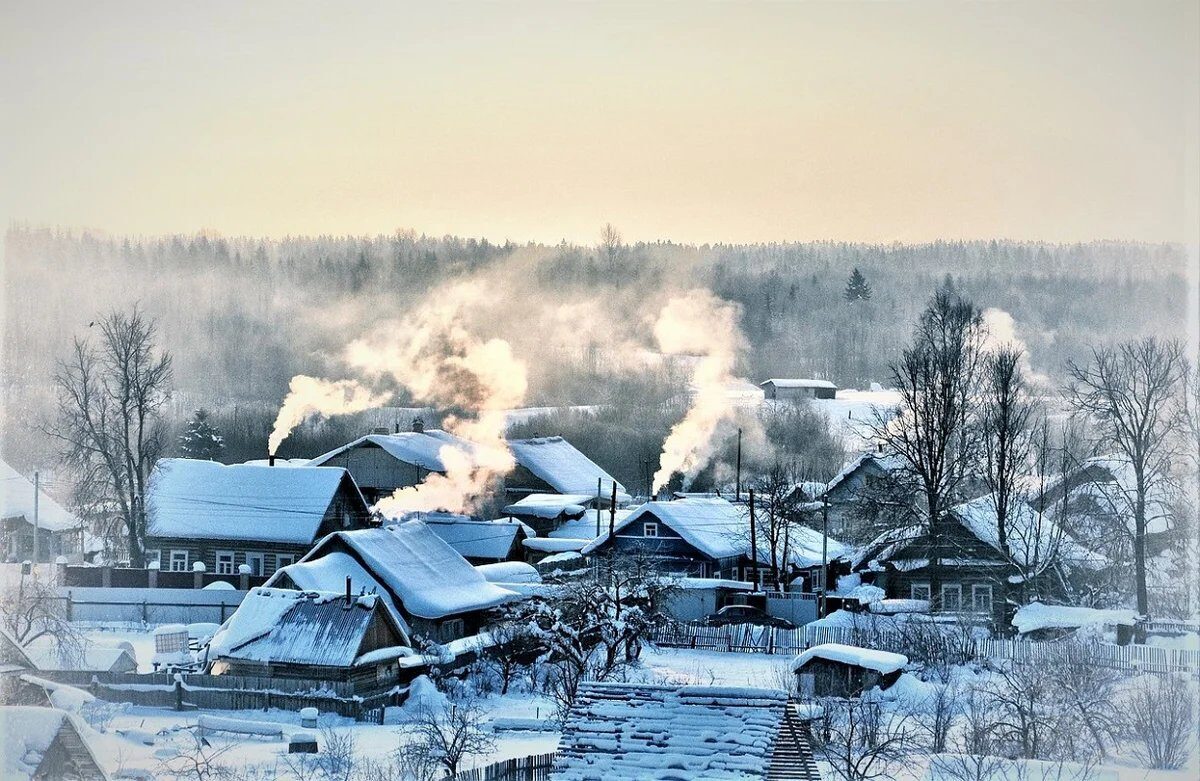 Дымково
Вдалеке дымок струится, глину месят мастерицы…
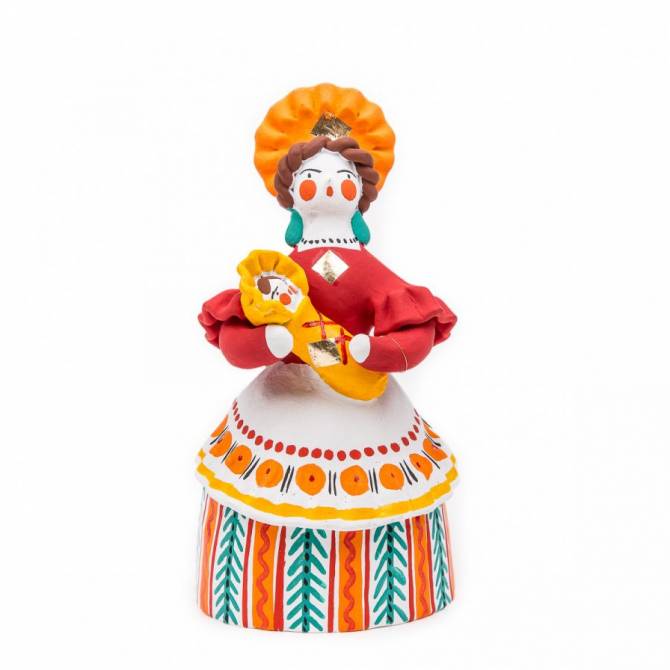 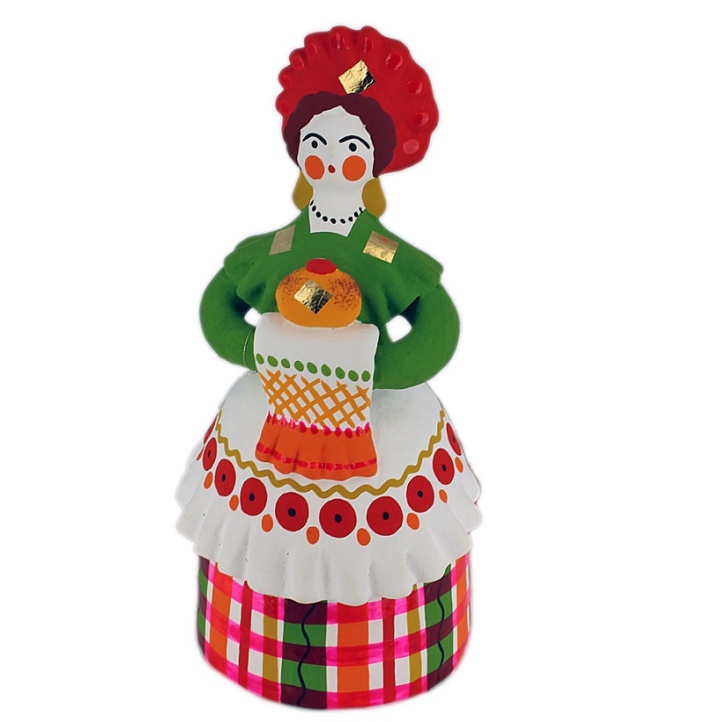 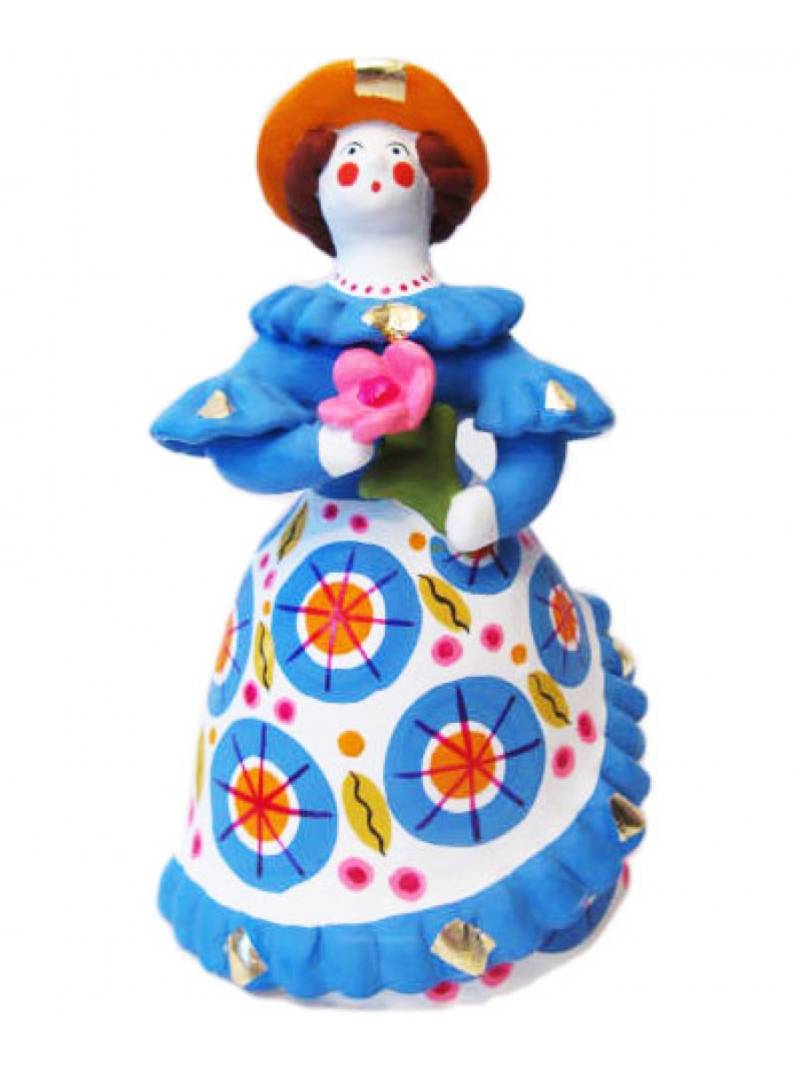 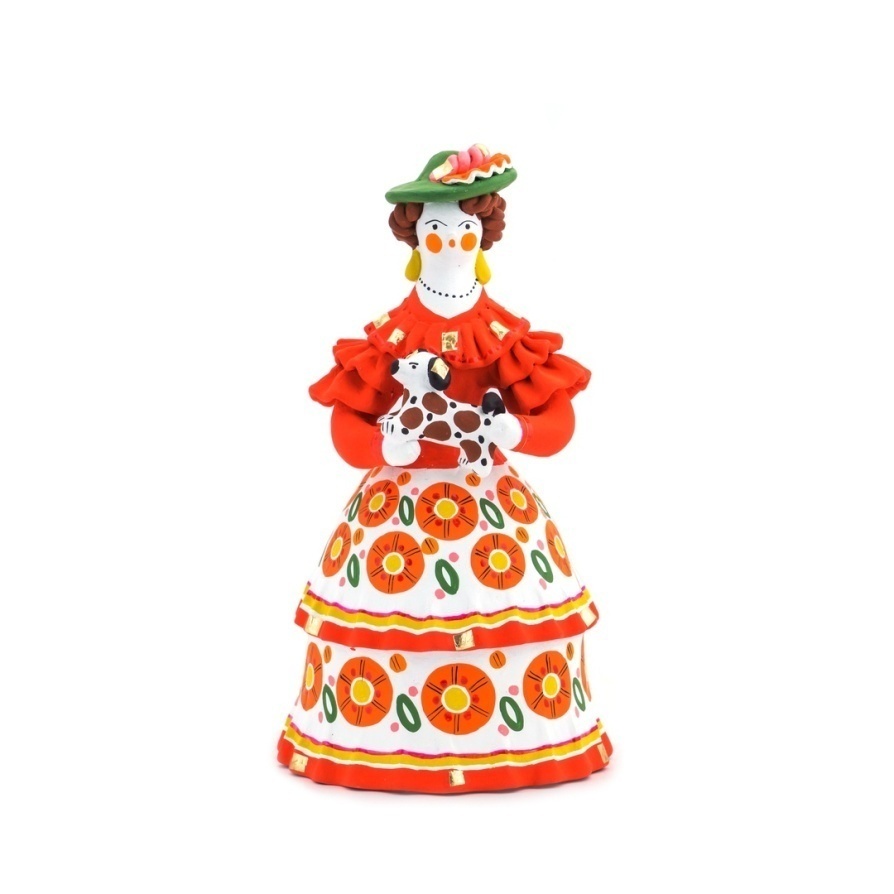 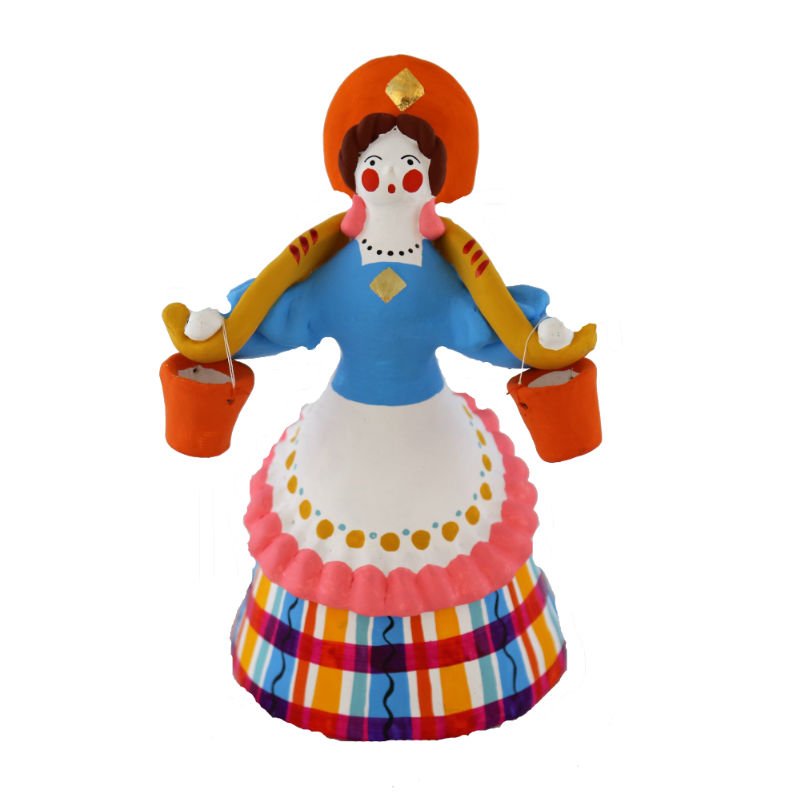 Вот вам барыни…
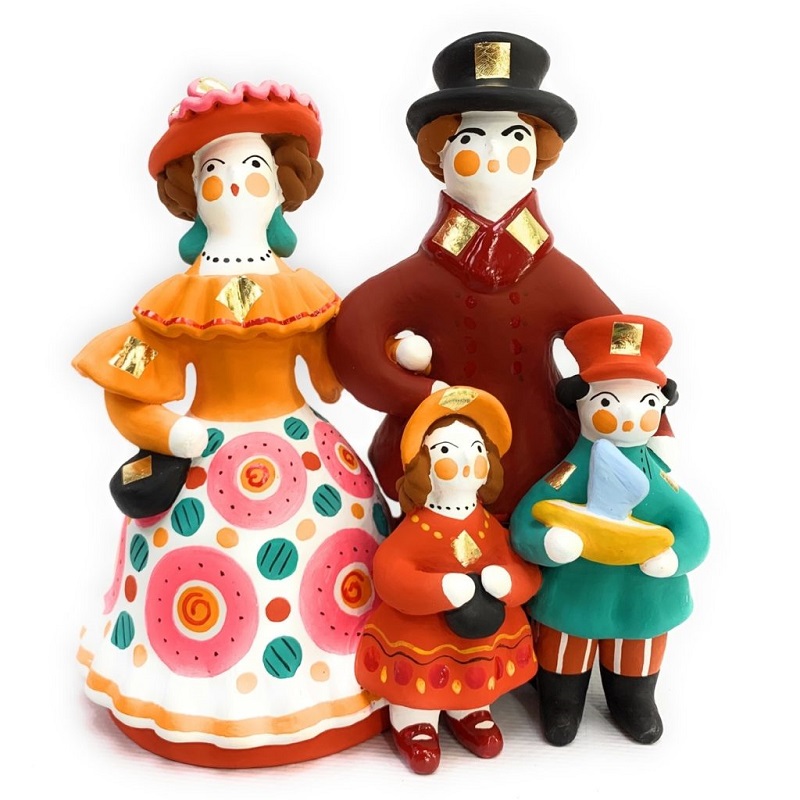 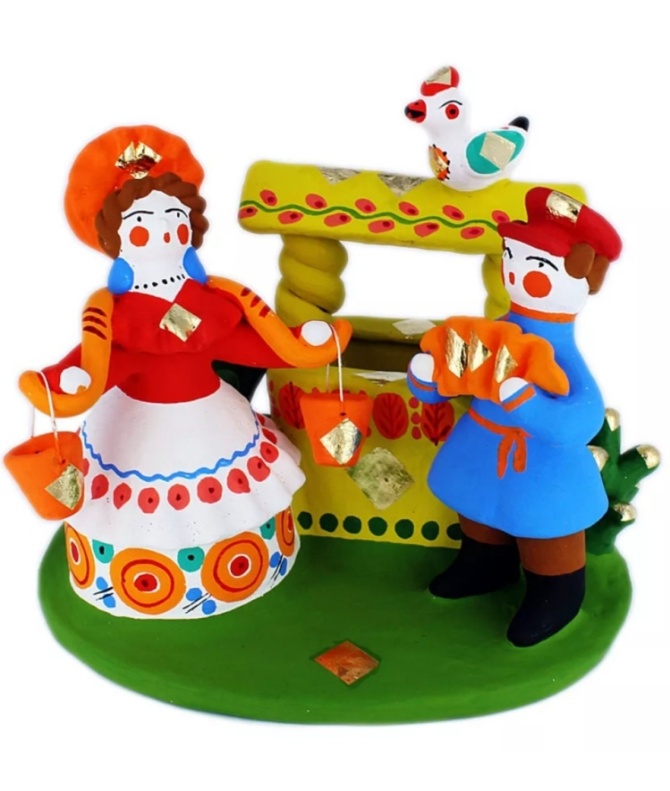 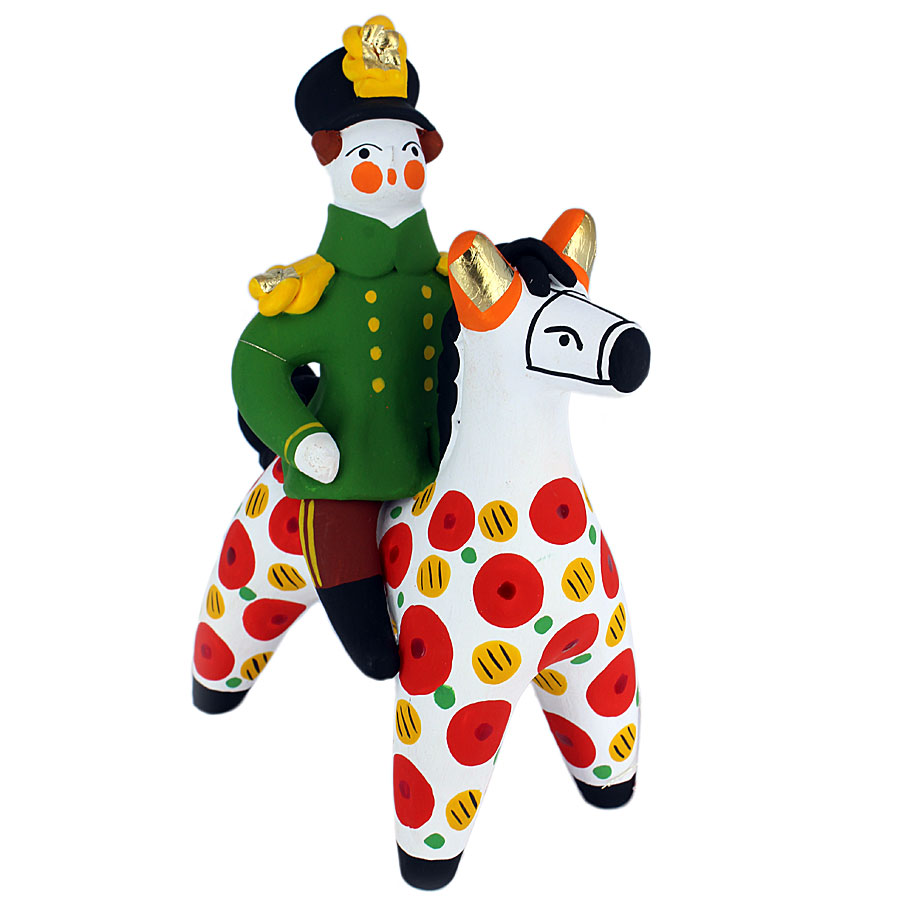 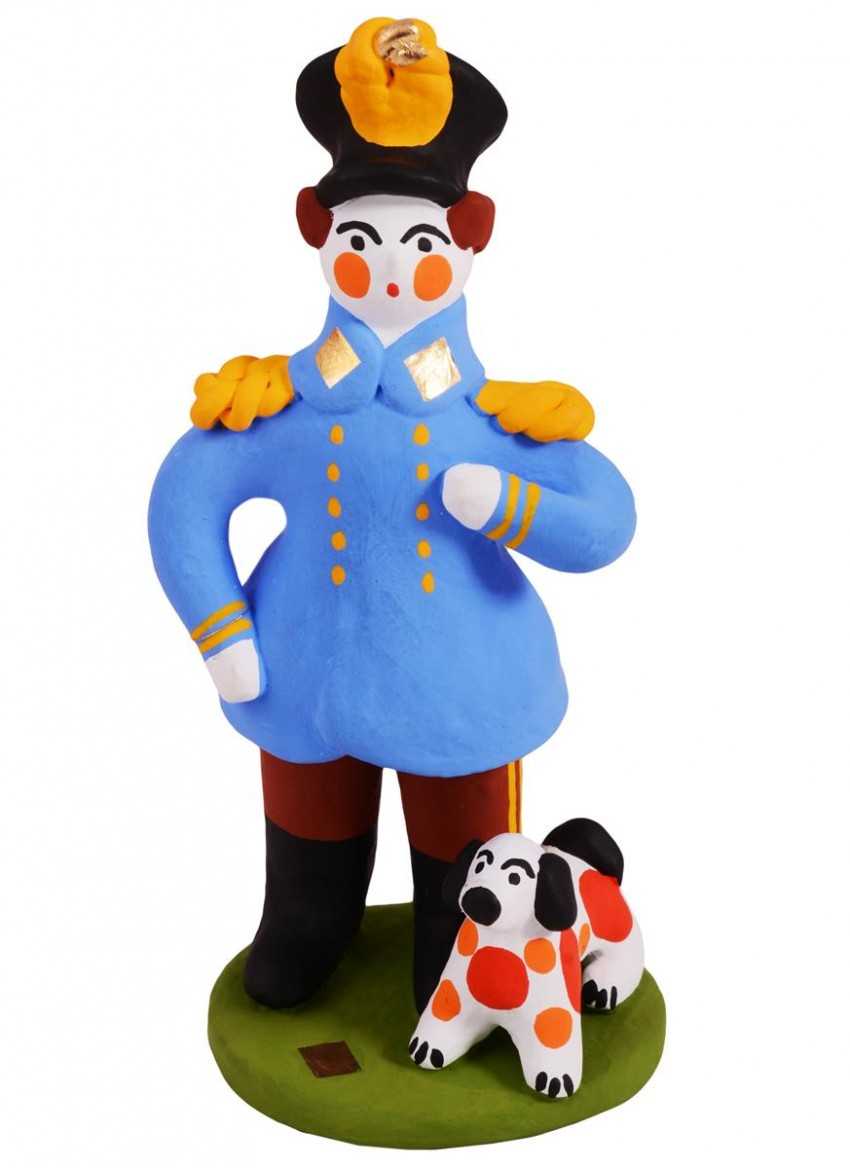 А вот  и кавалеры…
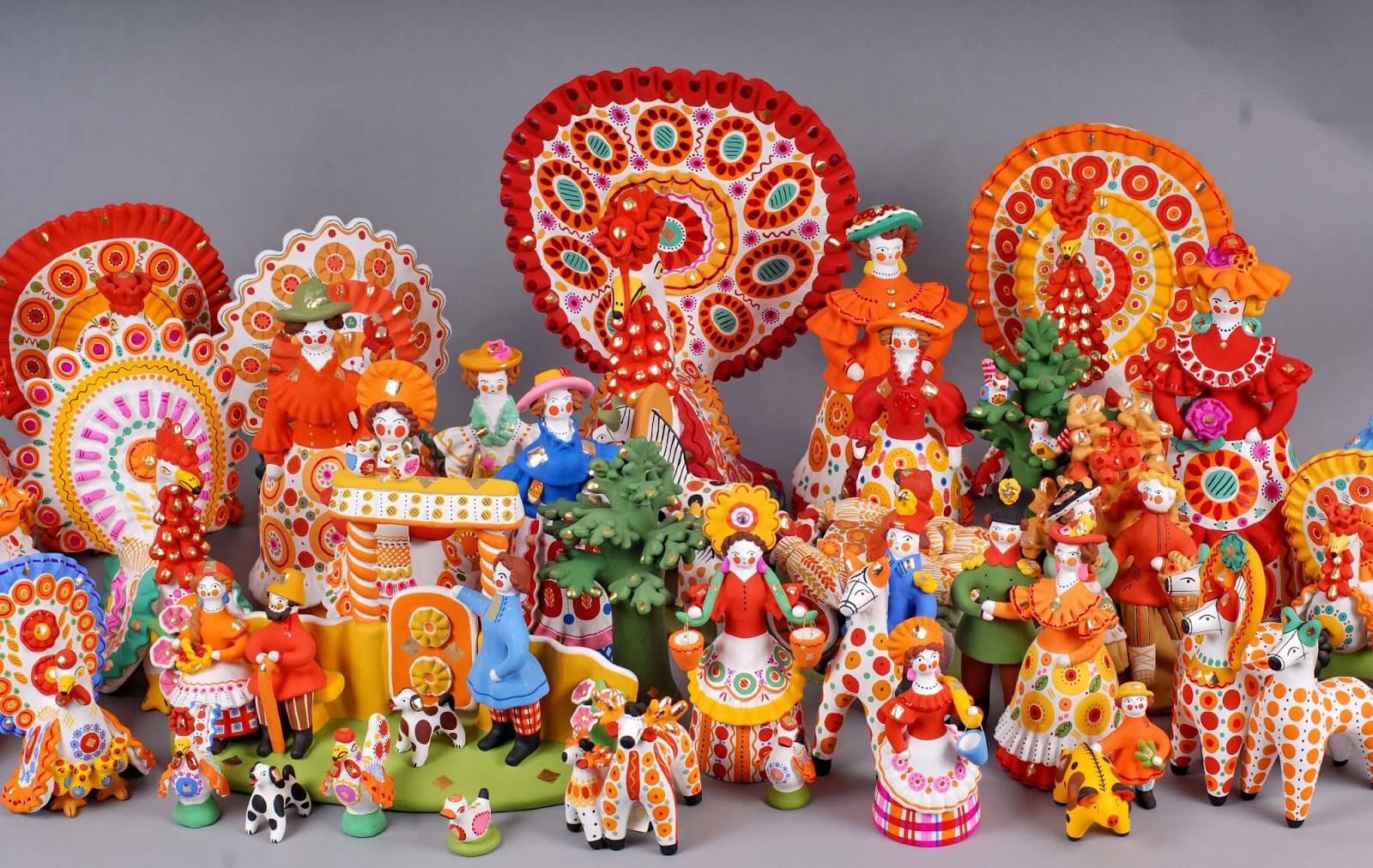 Игрушки Дымково повсюду славятся…
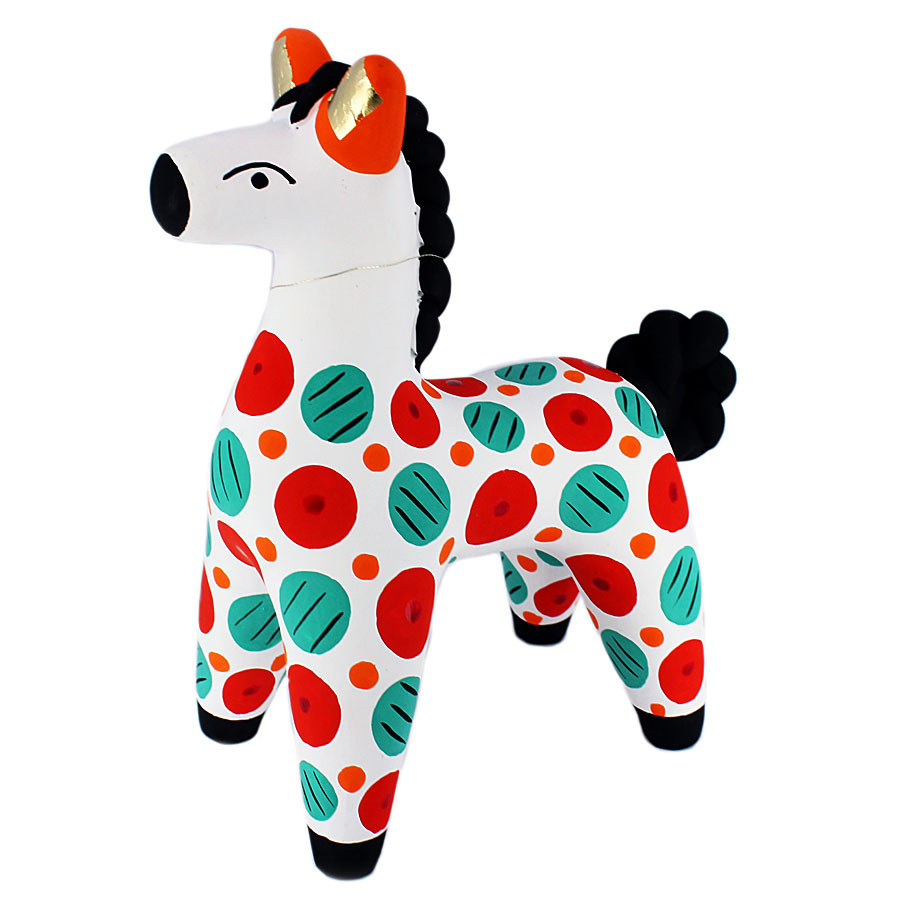 В красных яблоках лошадки родились у речки Вятки…
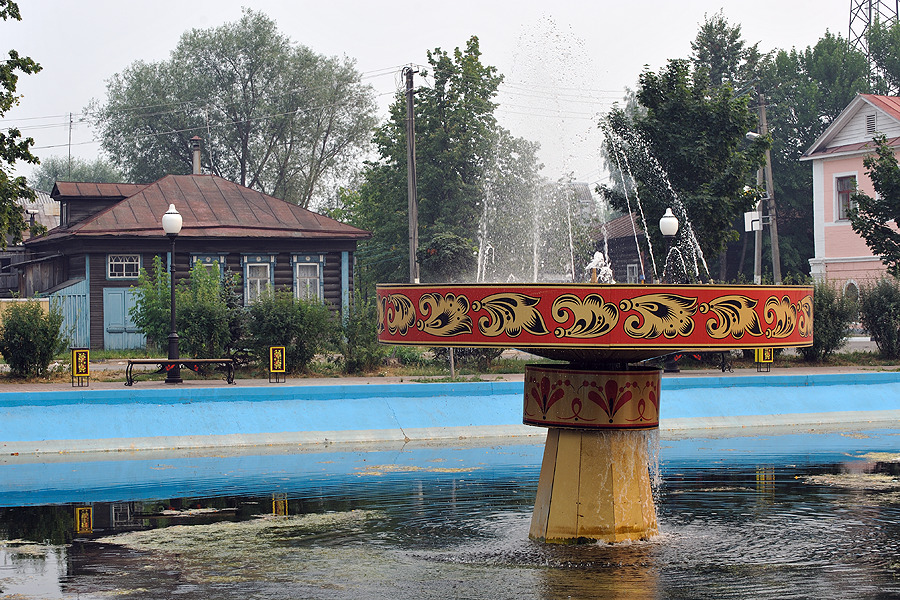 Хохлома
Есть село Семёново на Волге…
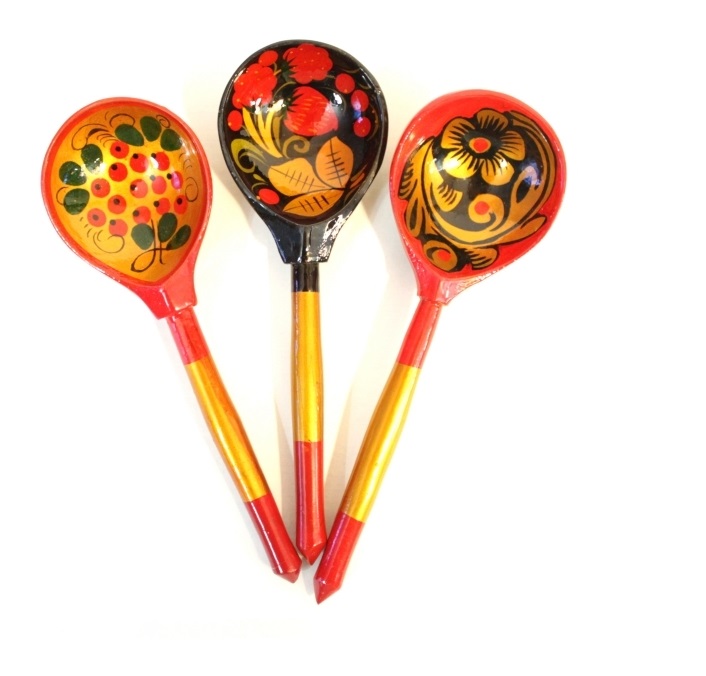 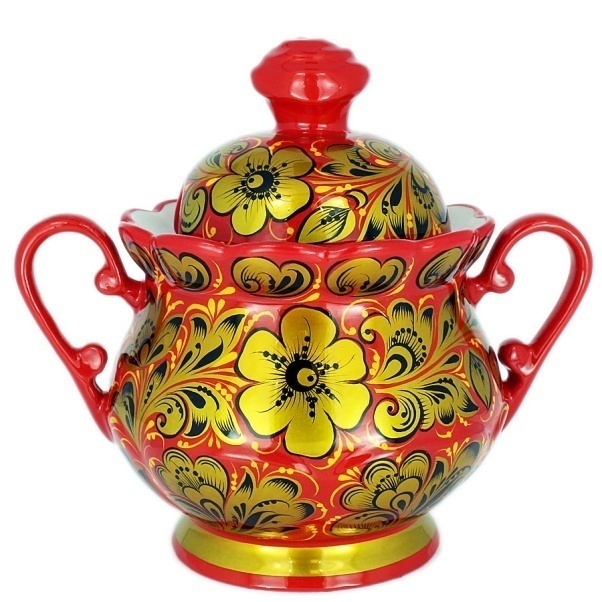 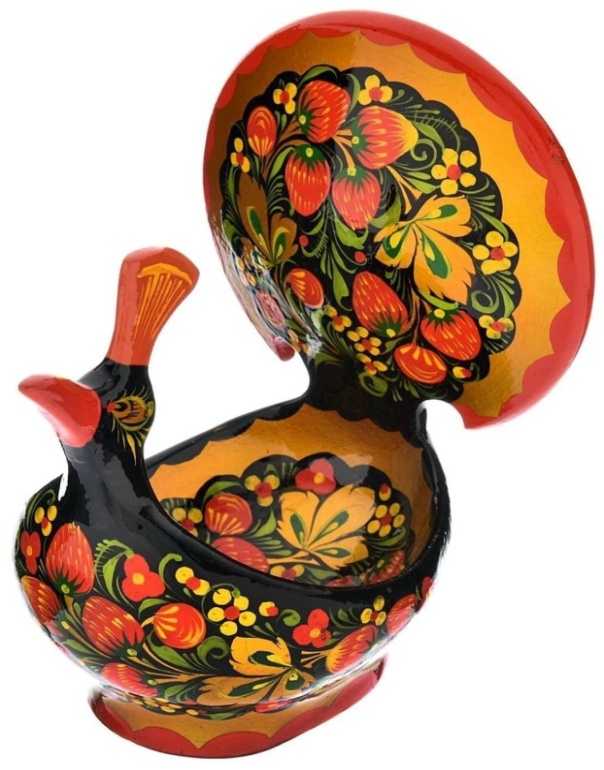 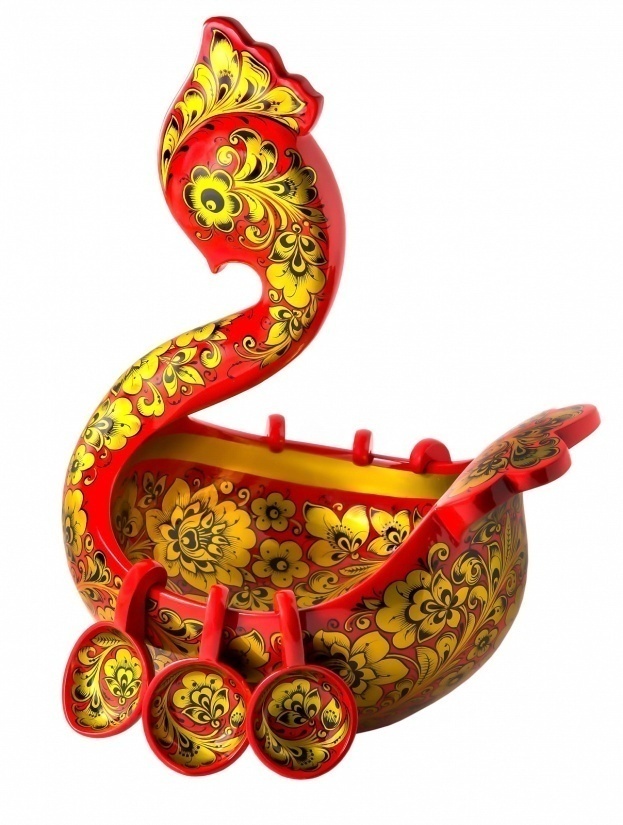 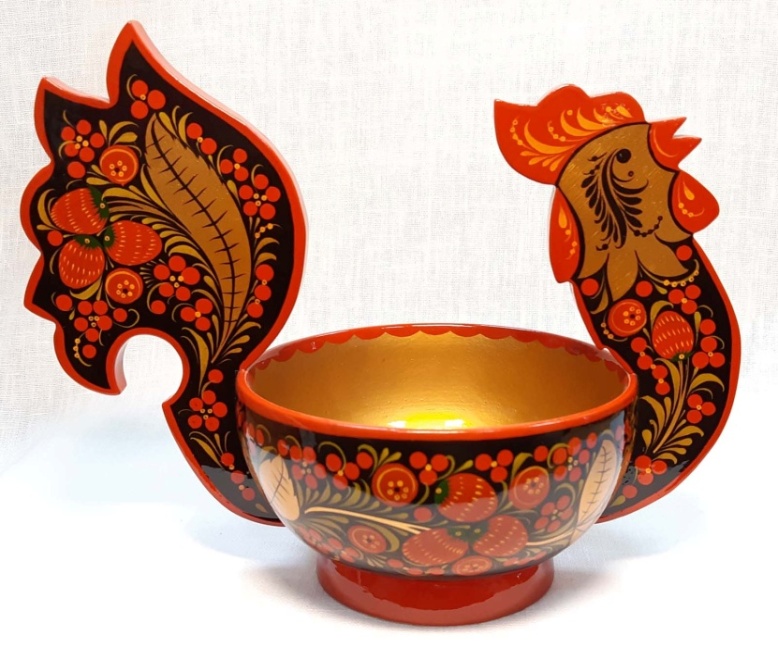 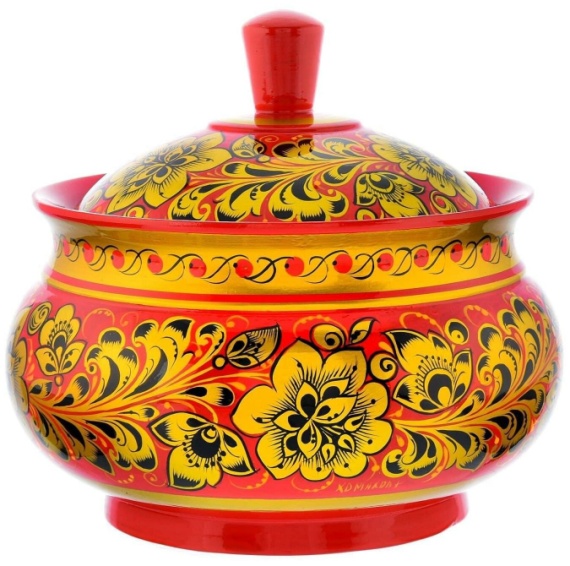 Родилась там чудо-хохлома…
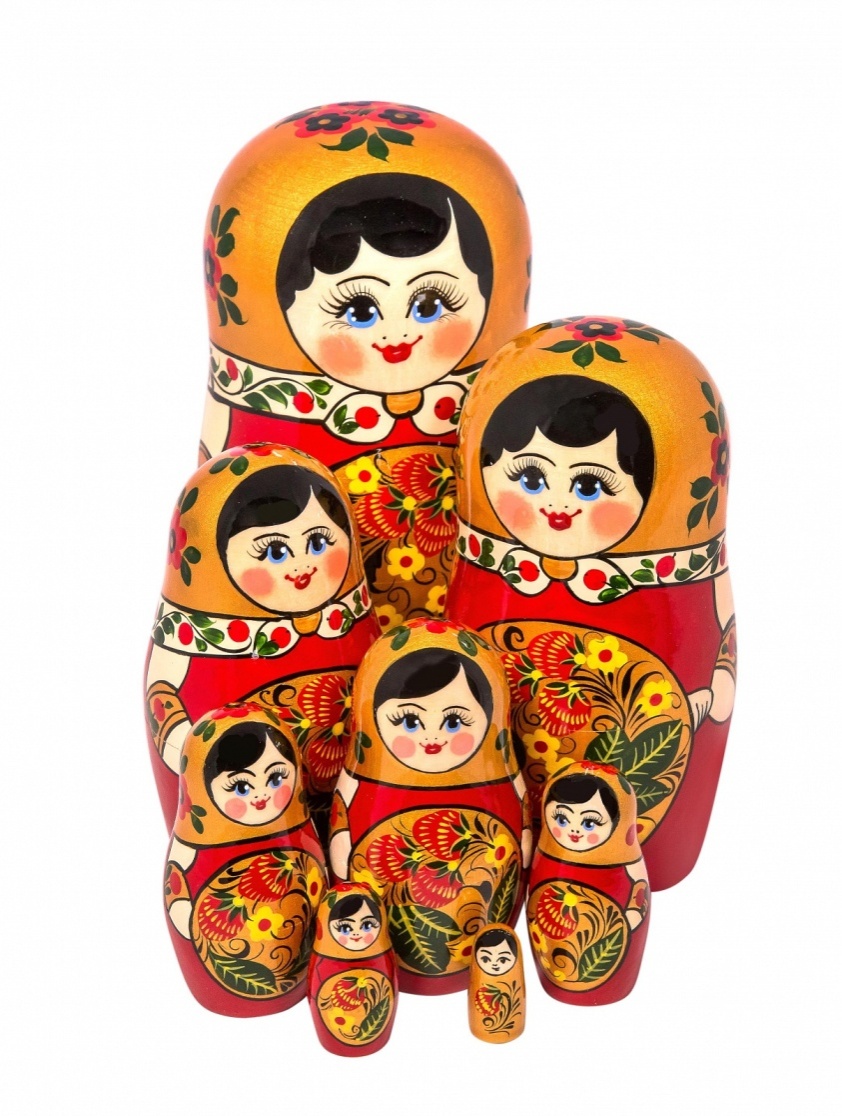 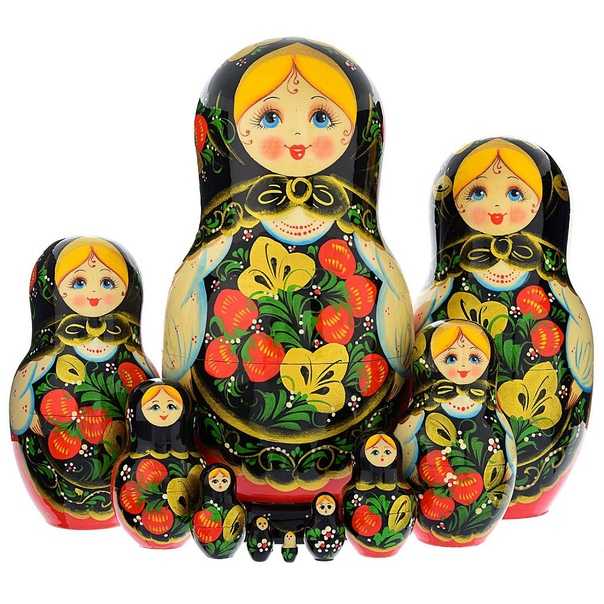 Вот матрёшки хохломские – чёрно-красно-золотые…
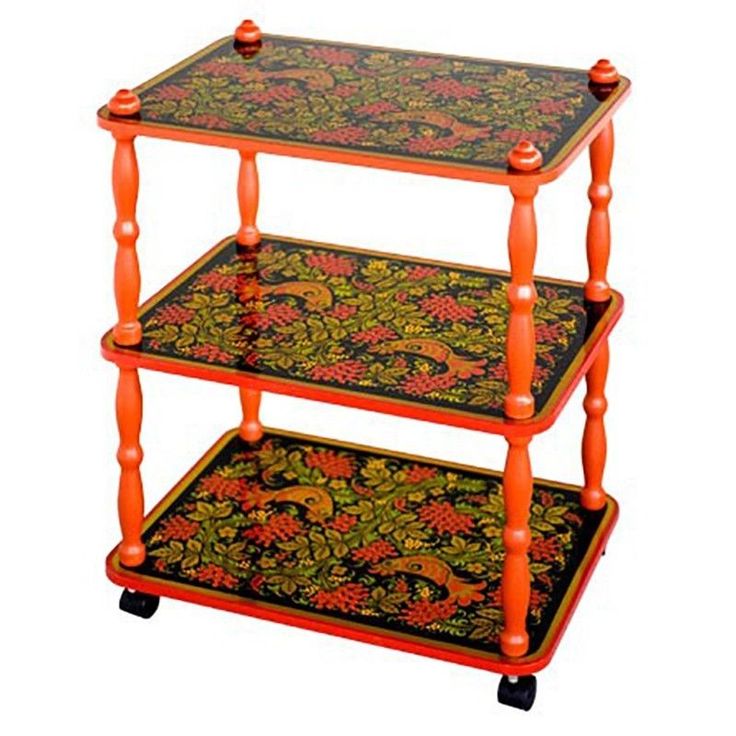 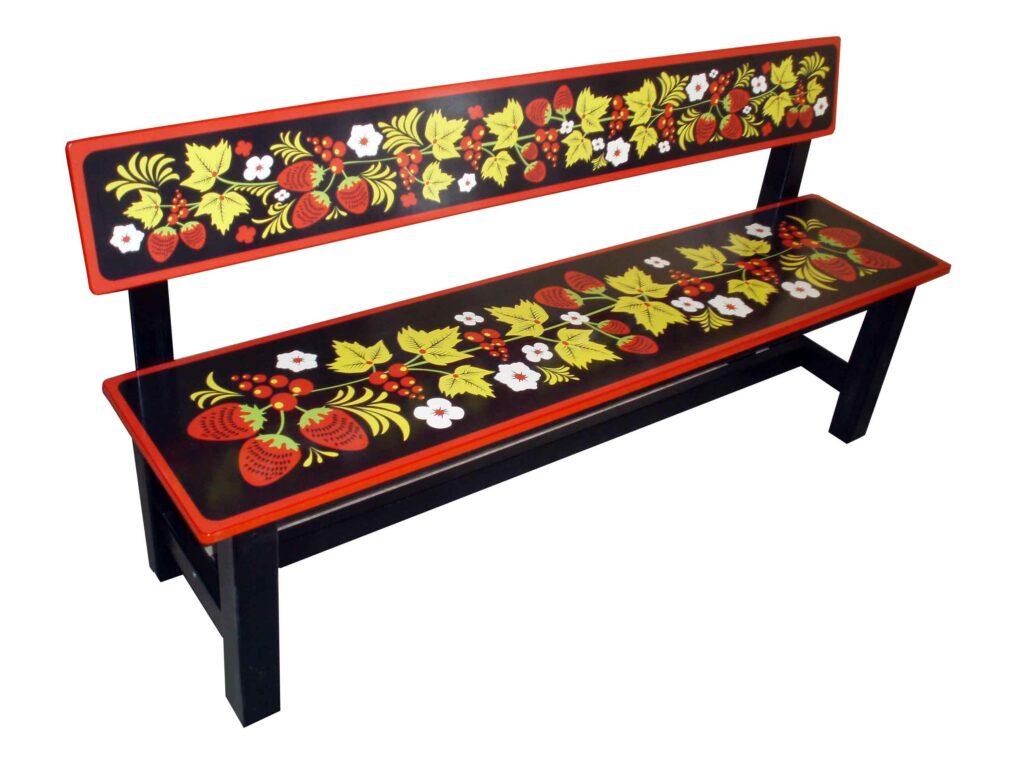 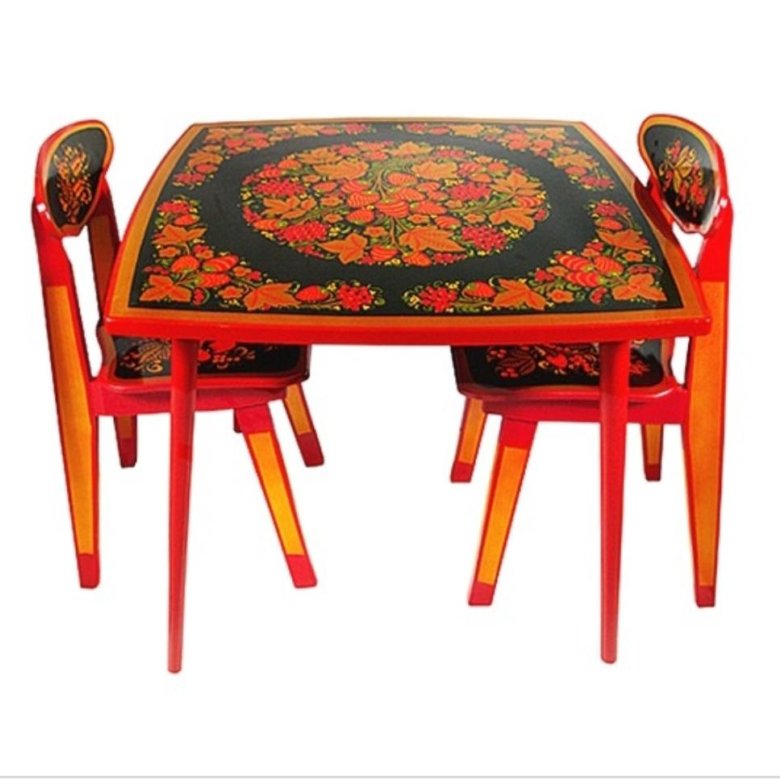 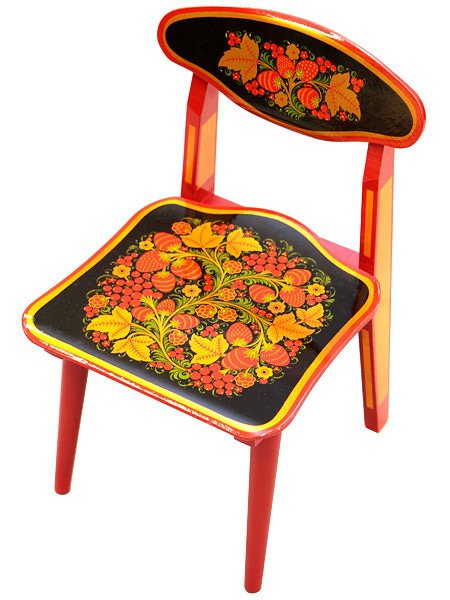 Мебель тоже хохломская – красота, гляди, какая!
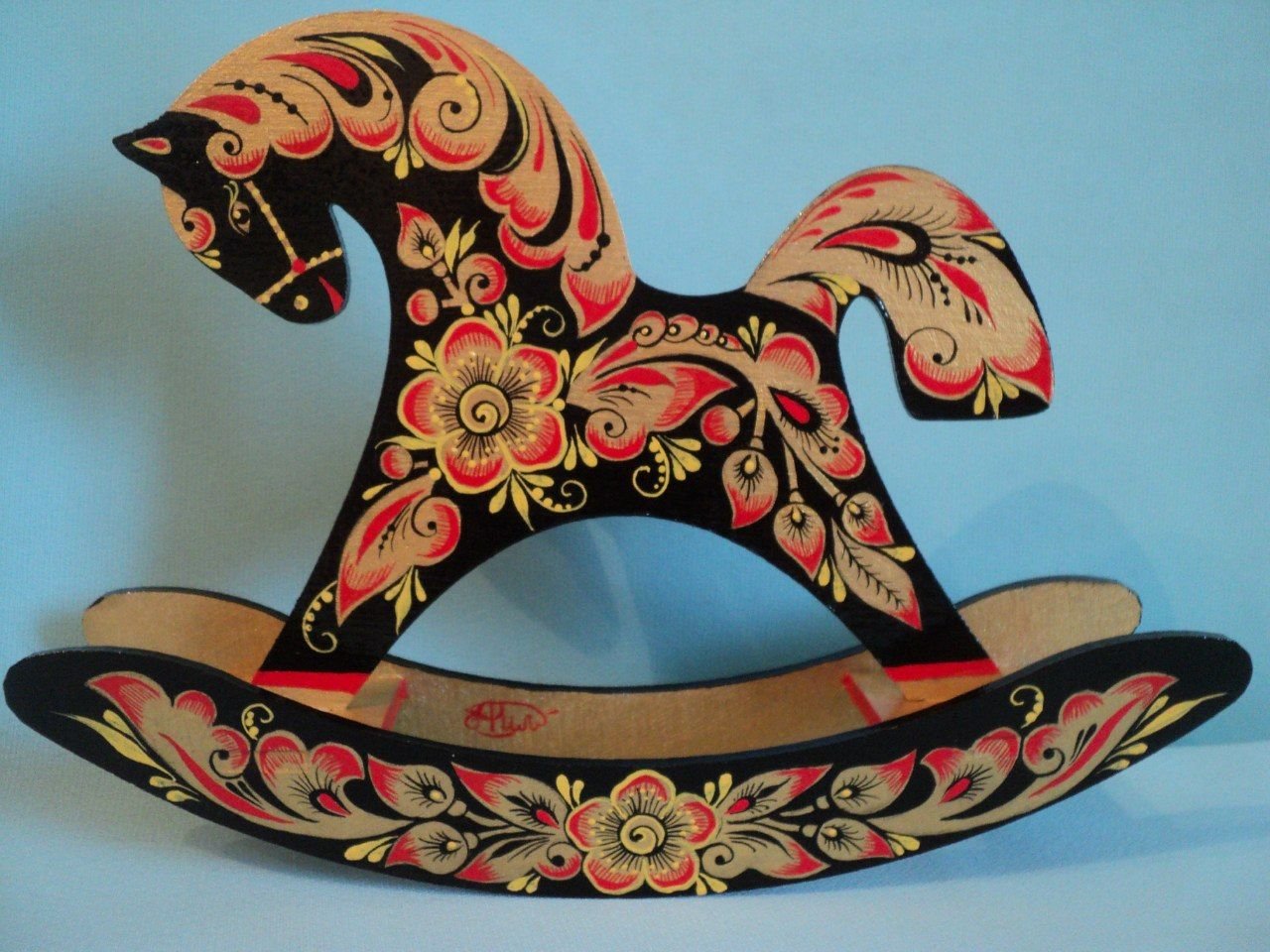 А вот и хохломская лошадка – грива сияет ярко!
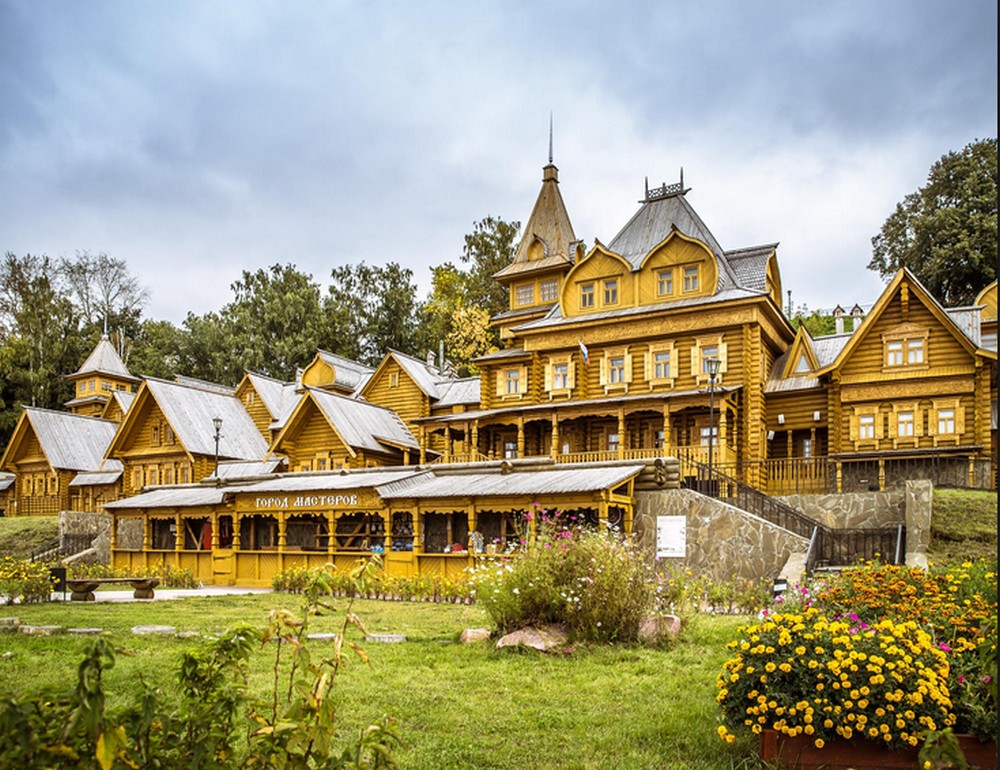 Городец
Есть на Волге город древний под названьем Городец…
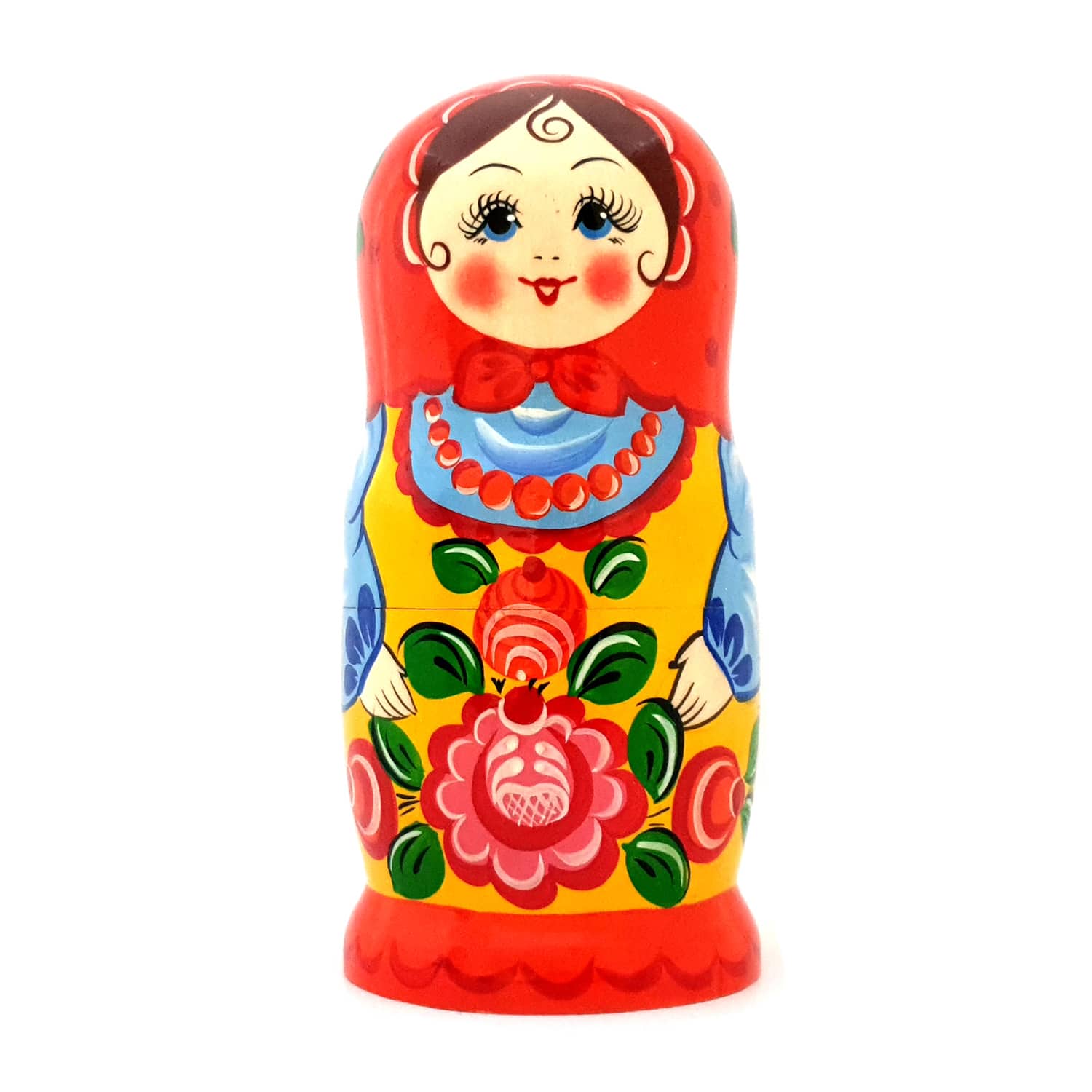 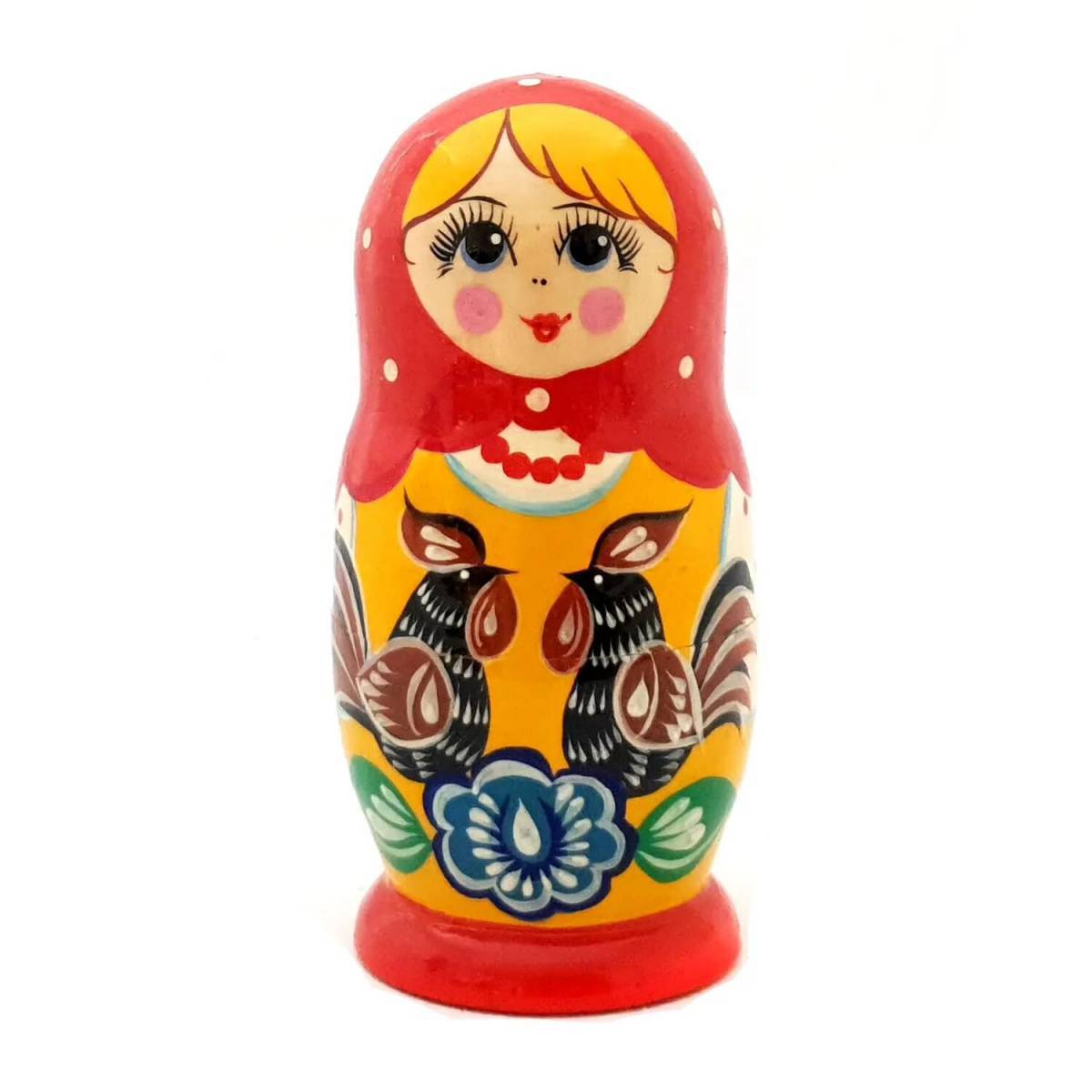 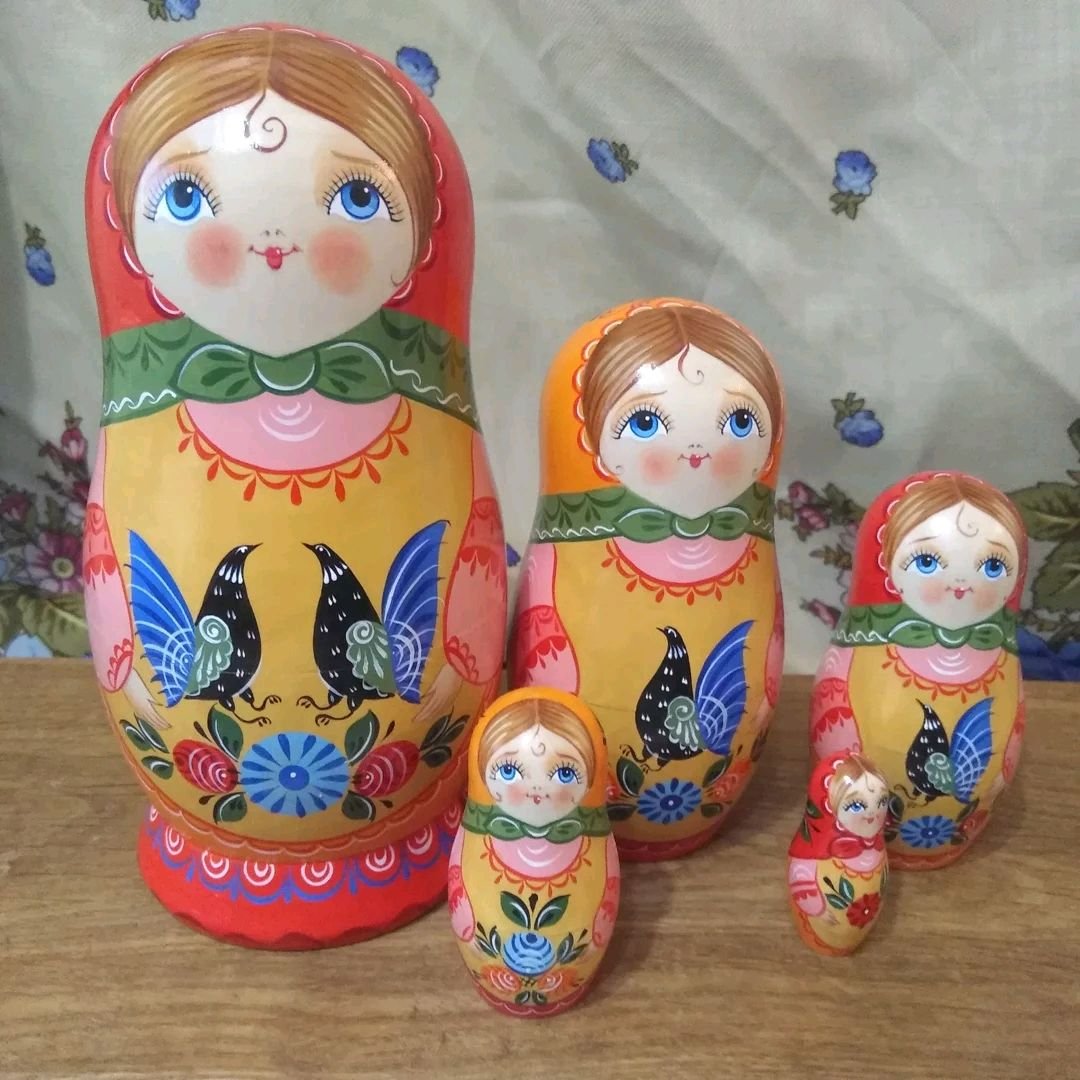 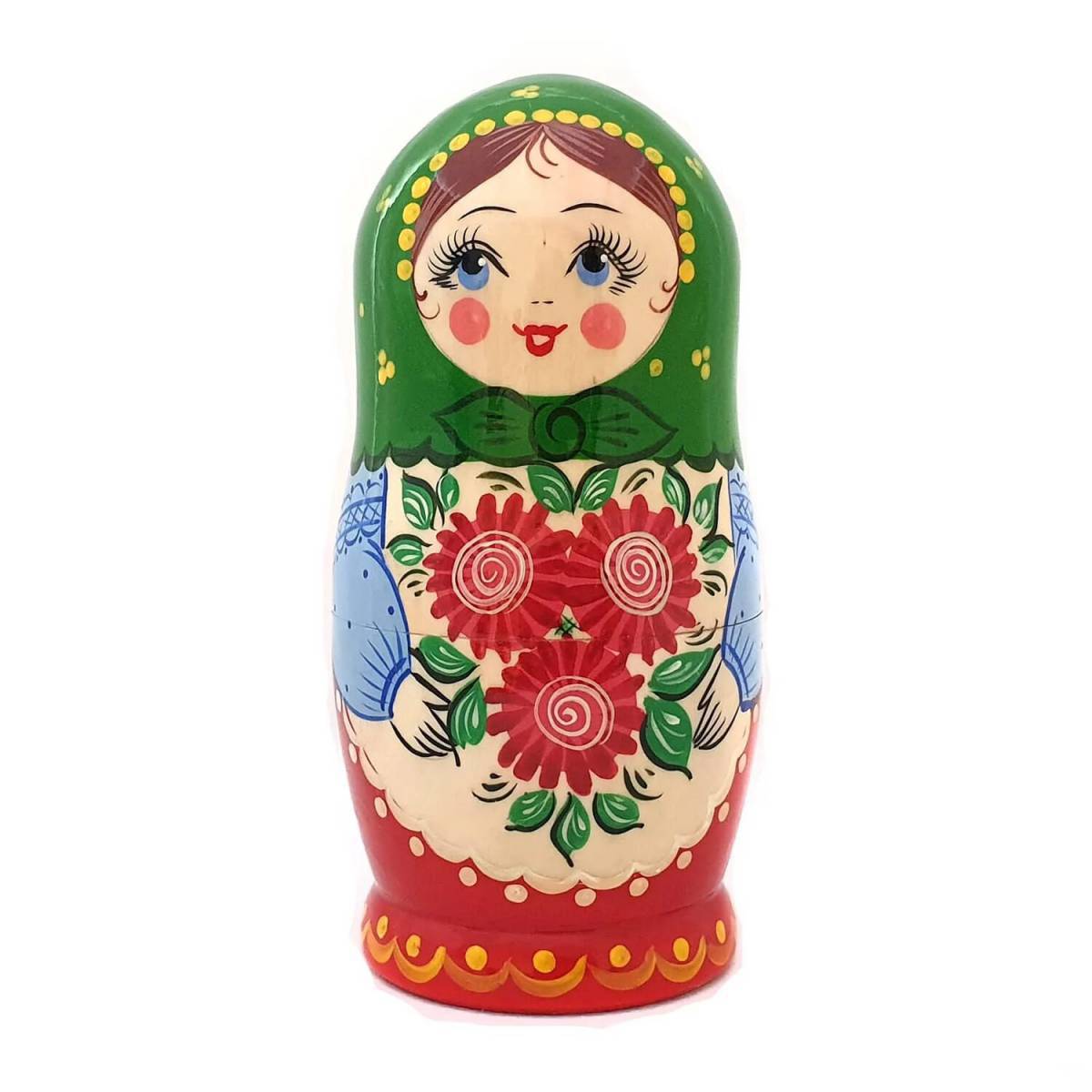 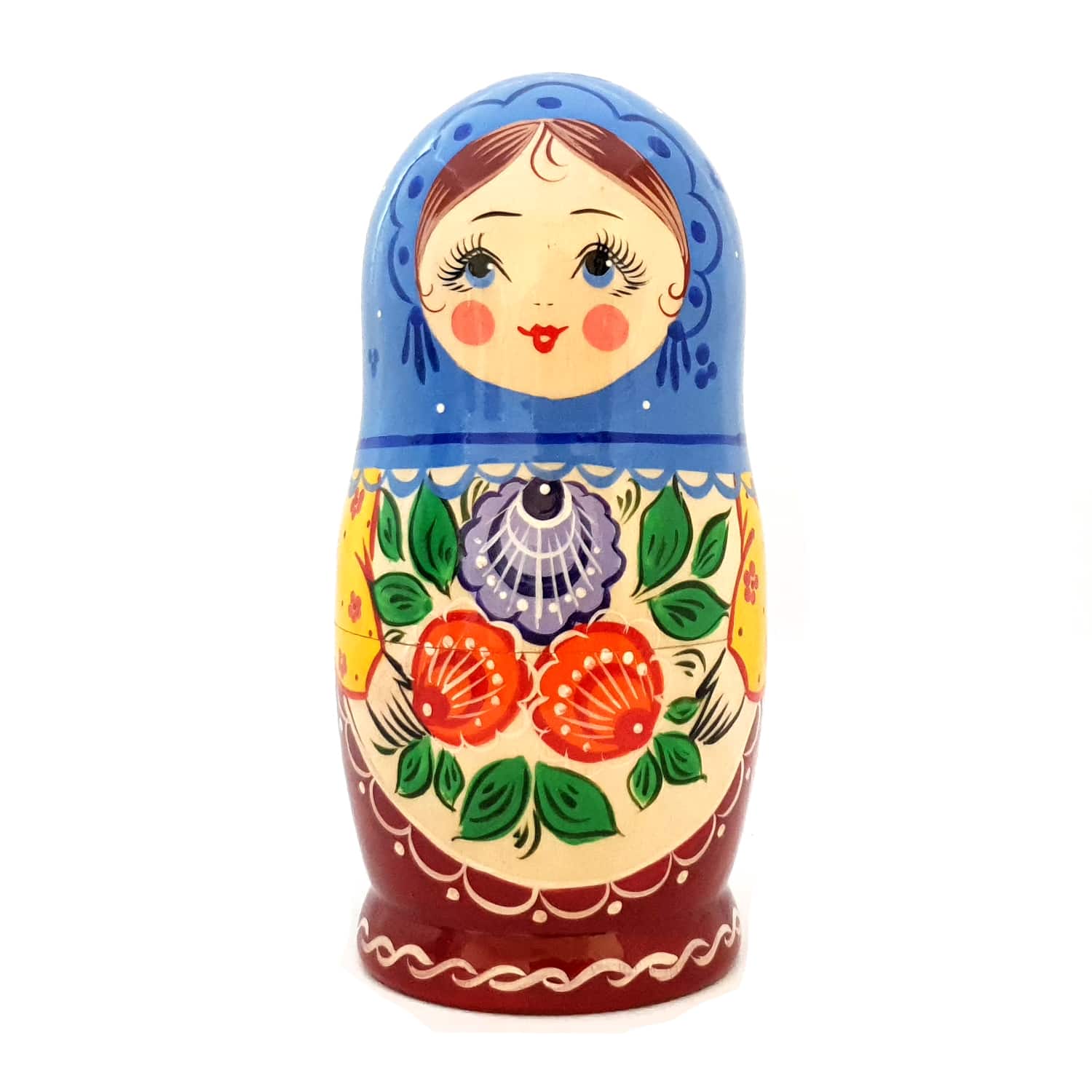 А вот и матрёшки наши – 
    Одна другой краше!
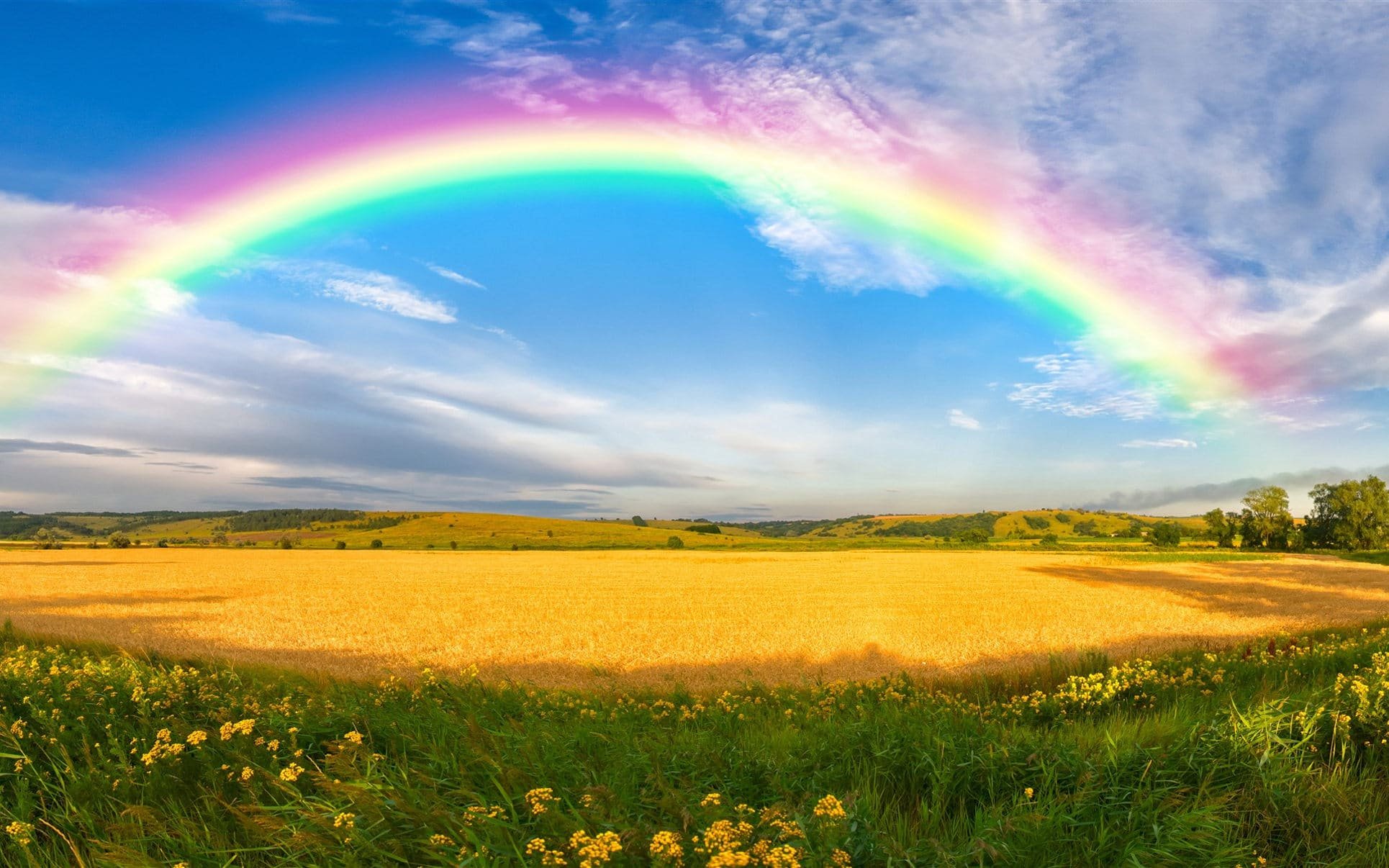 Это что за коромысло над полем повисло?
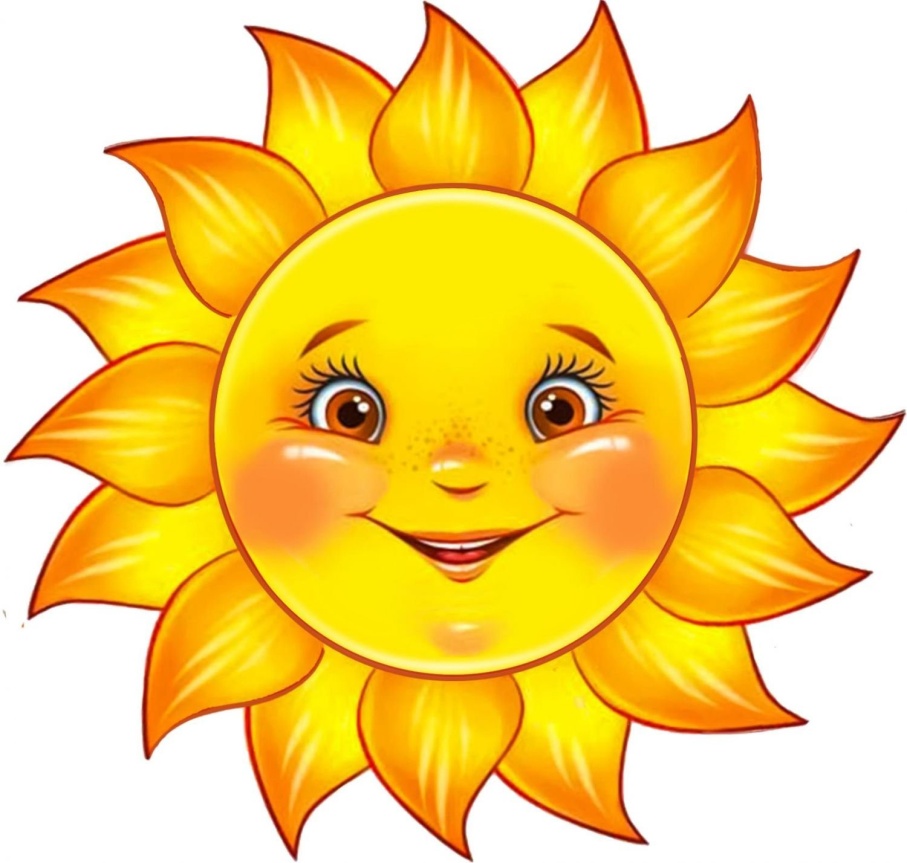 А вот и солнышко-колоколнышко!
Каргополь
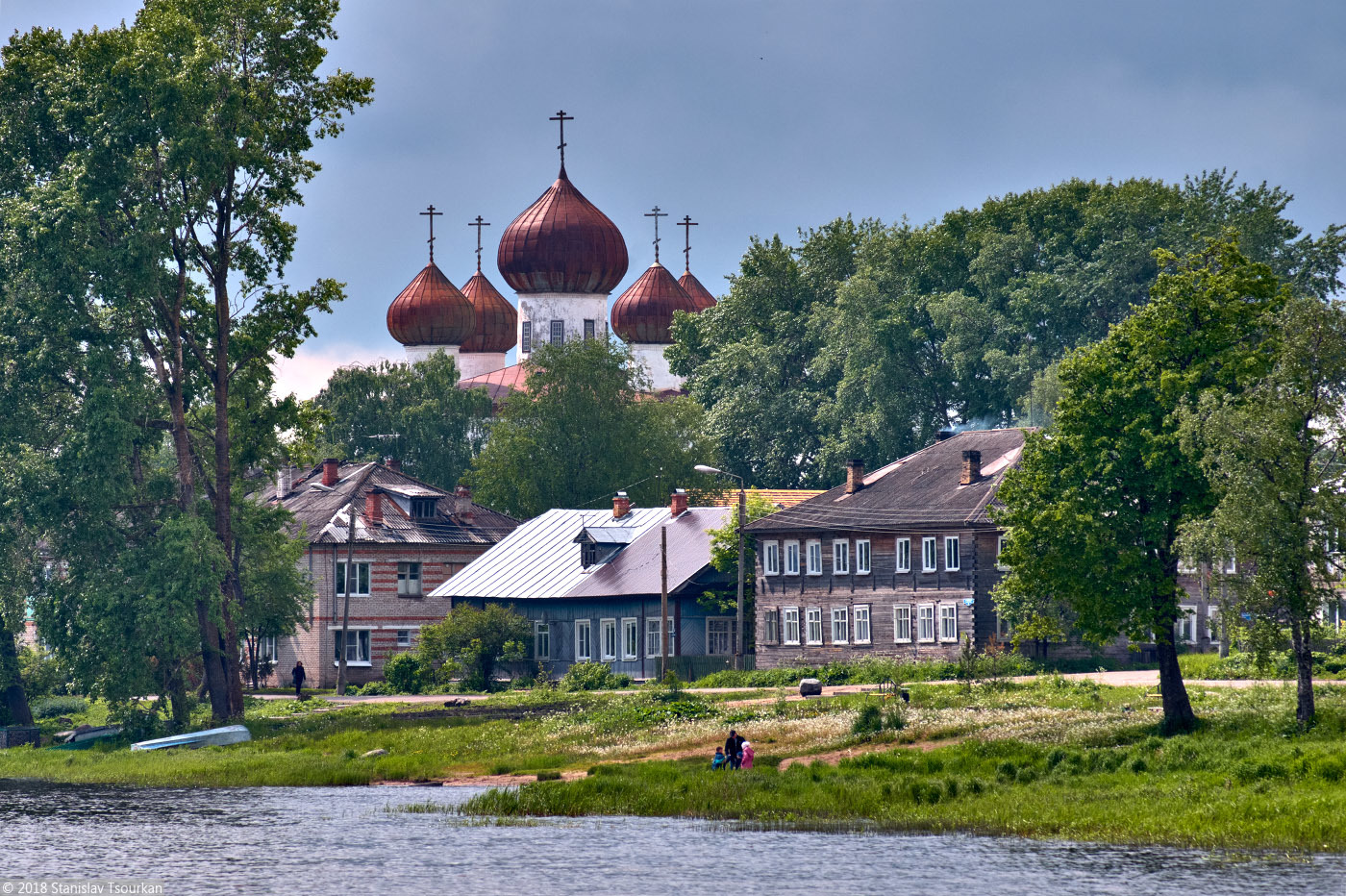 Город Каргополь в Архангельской области есть – 
                   Умельцев народных и там не счесть!
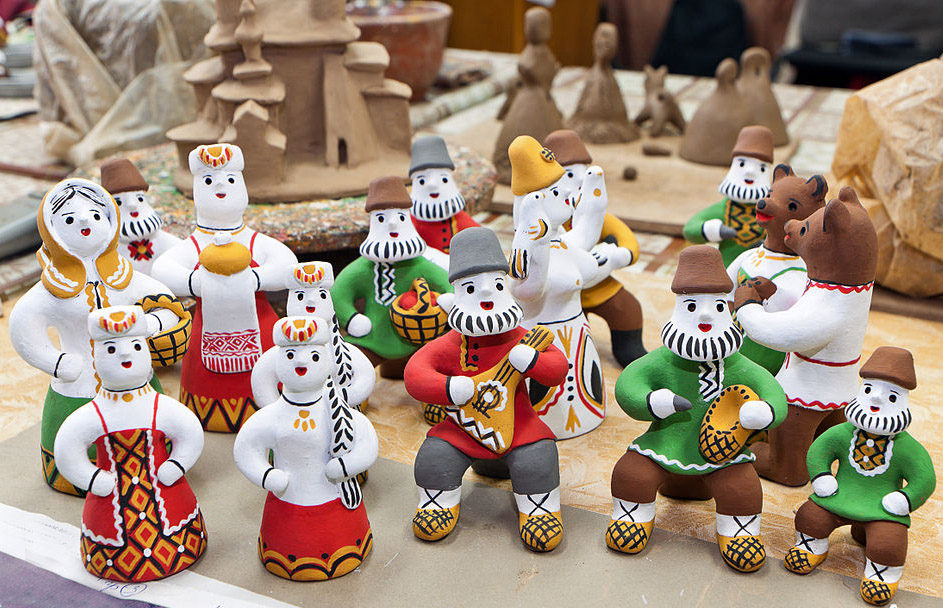 Ах, игрушки Каргополья,  как люблю смотреть на вас!
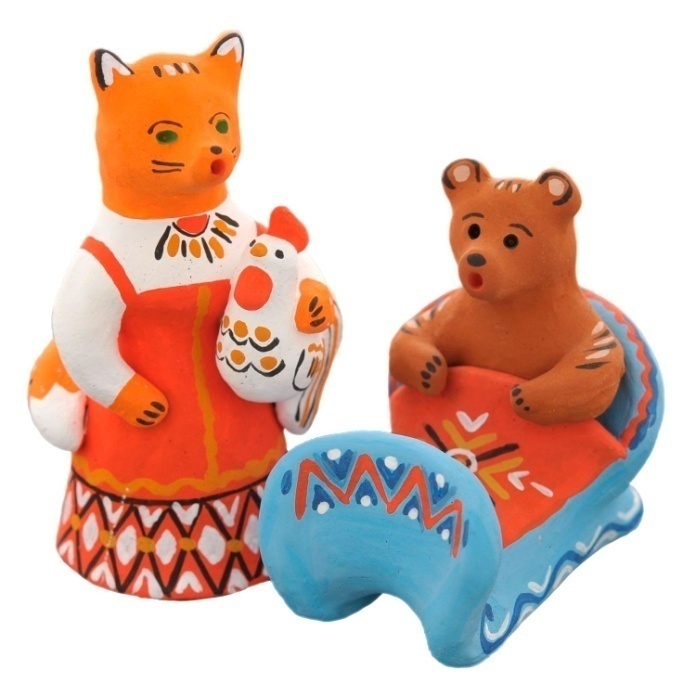 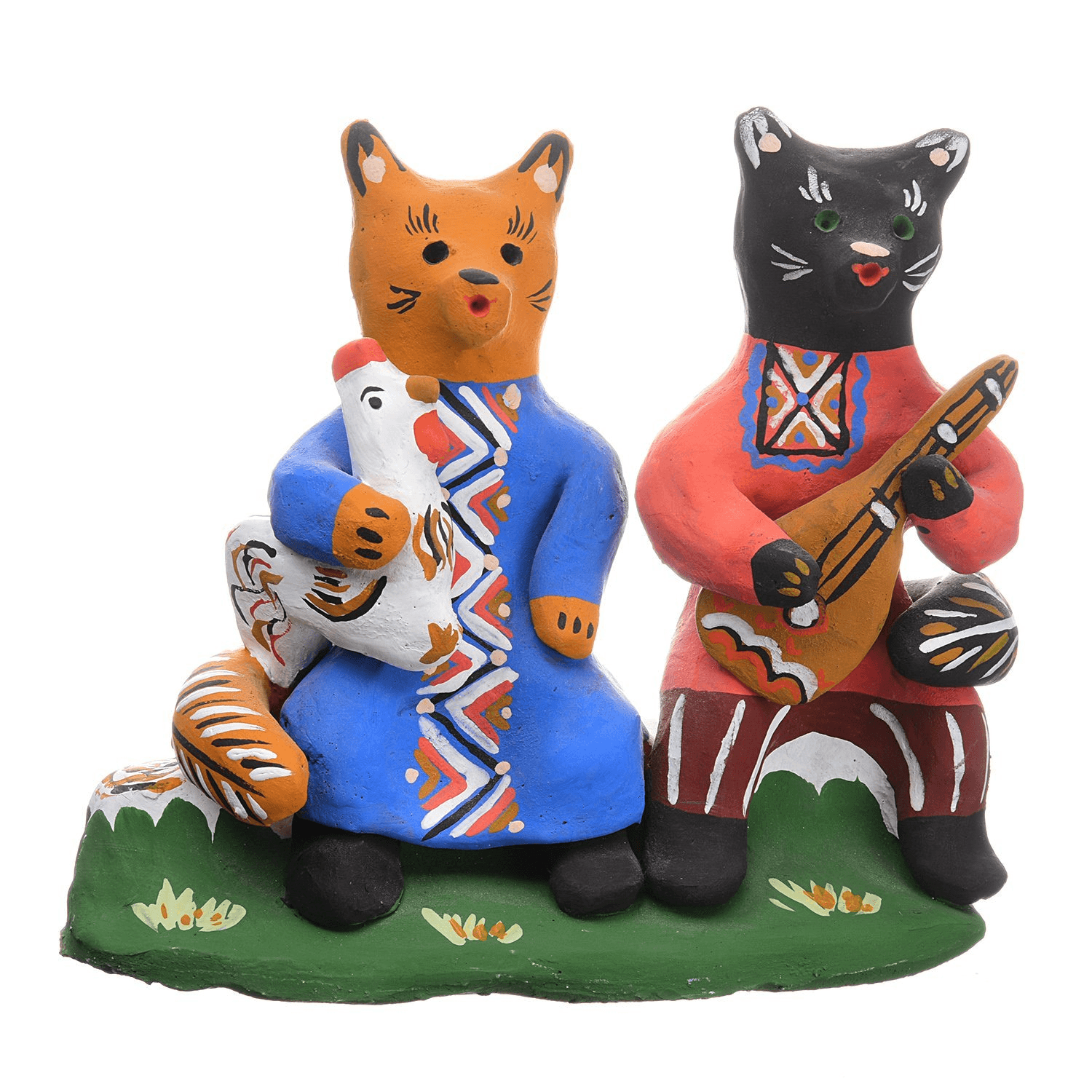 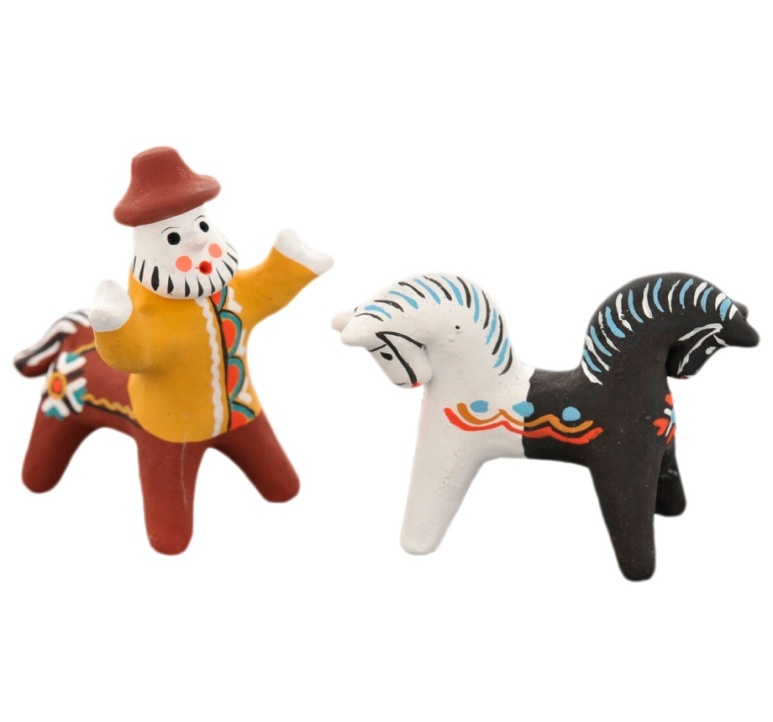 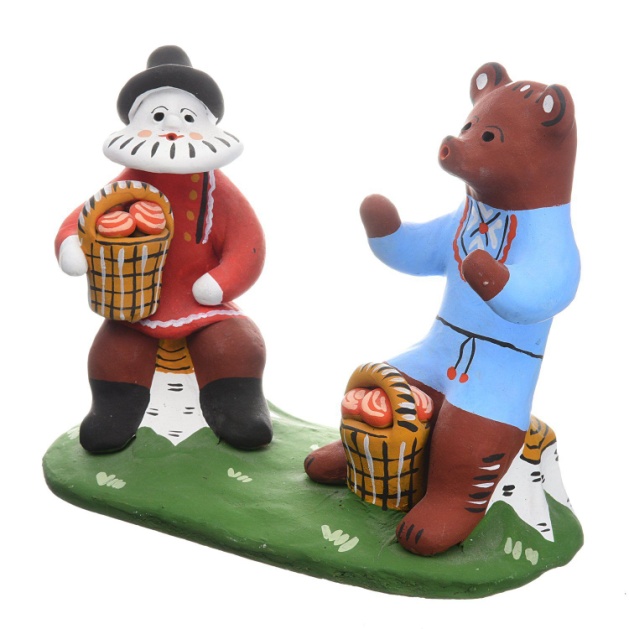 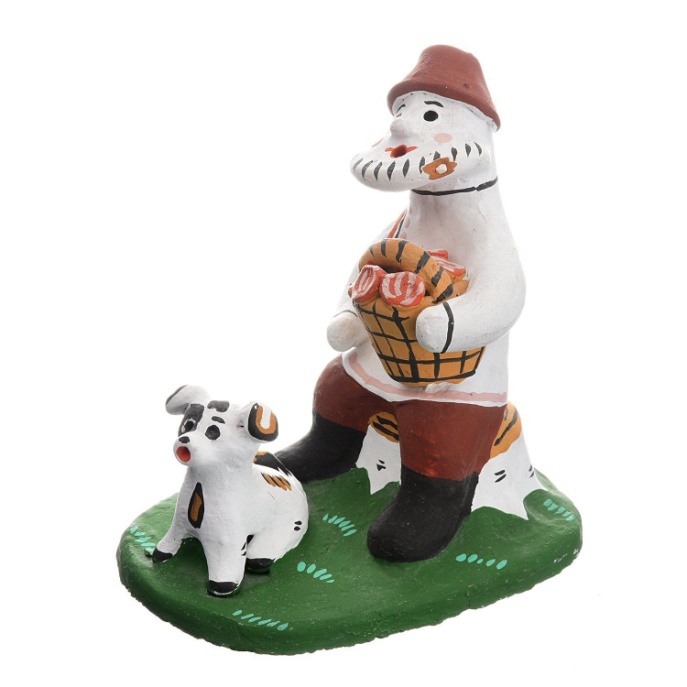 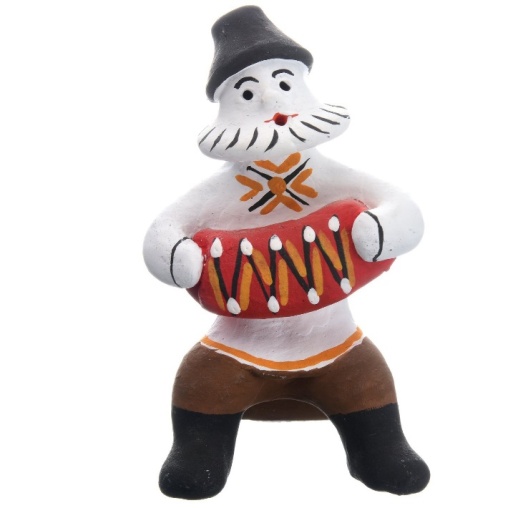 Развесёлое раздолье, ярких красок перепляс!
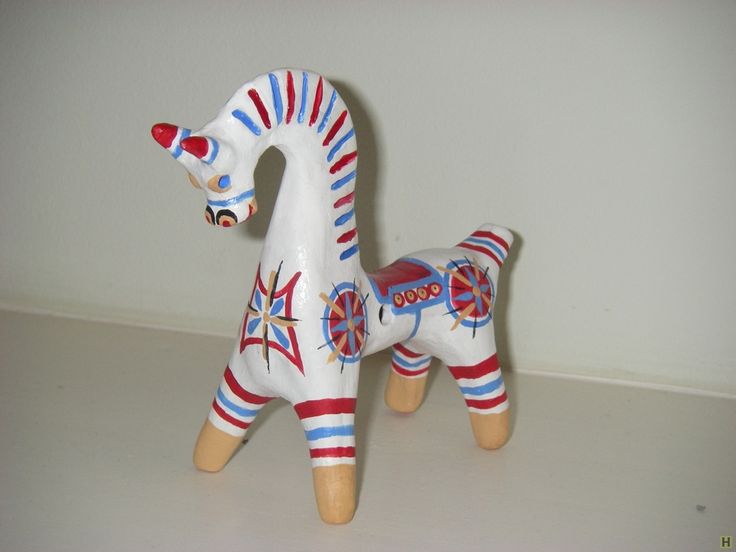 Коняшка из глины поскачет ретиво.
             Она грациозна, хрупка и красива!
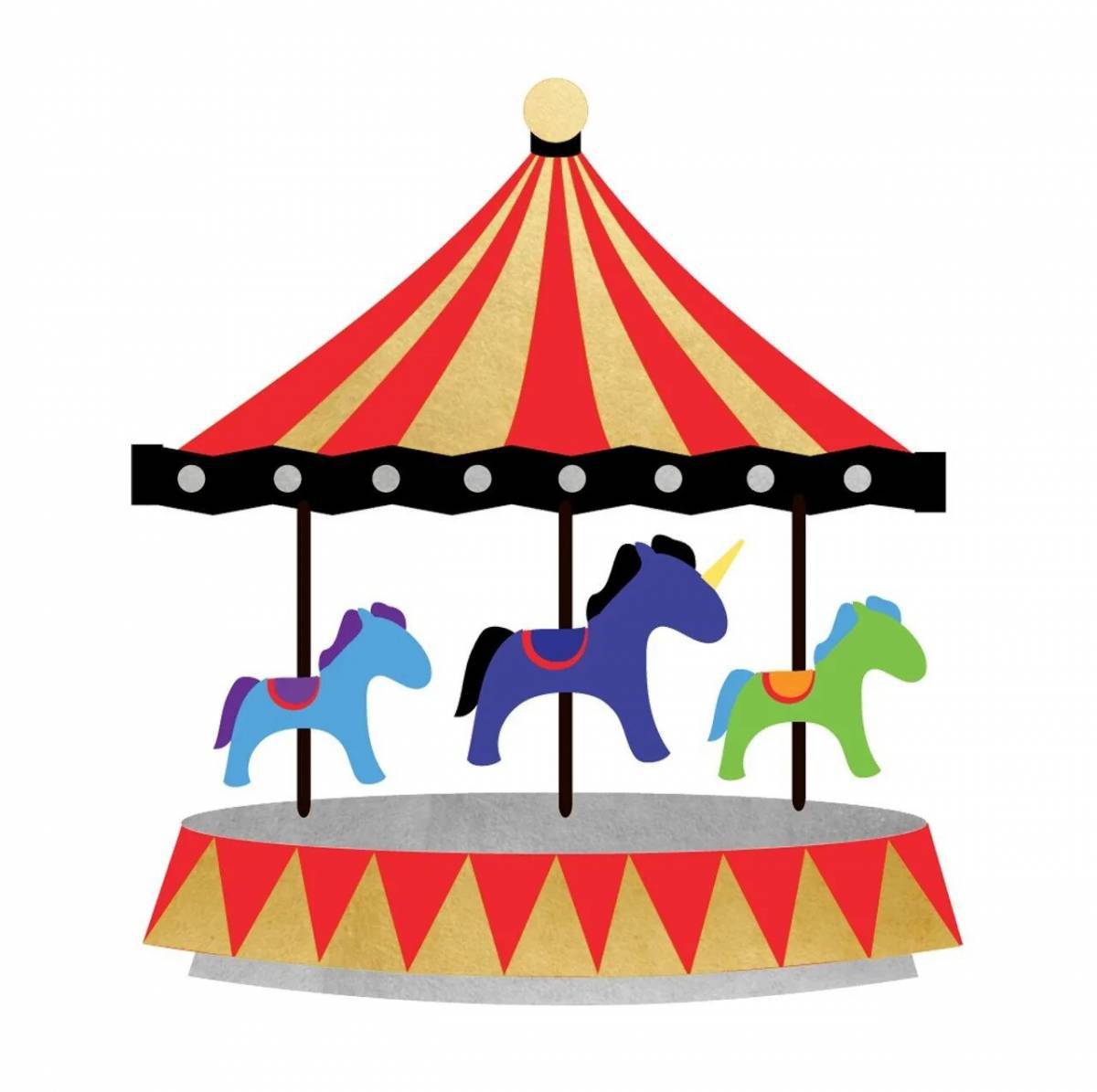 В разгаре веселье – кружит карусель…
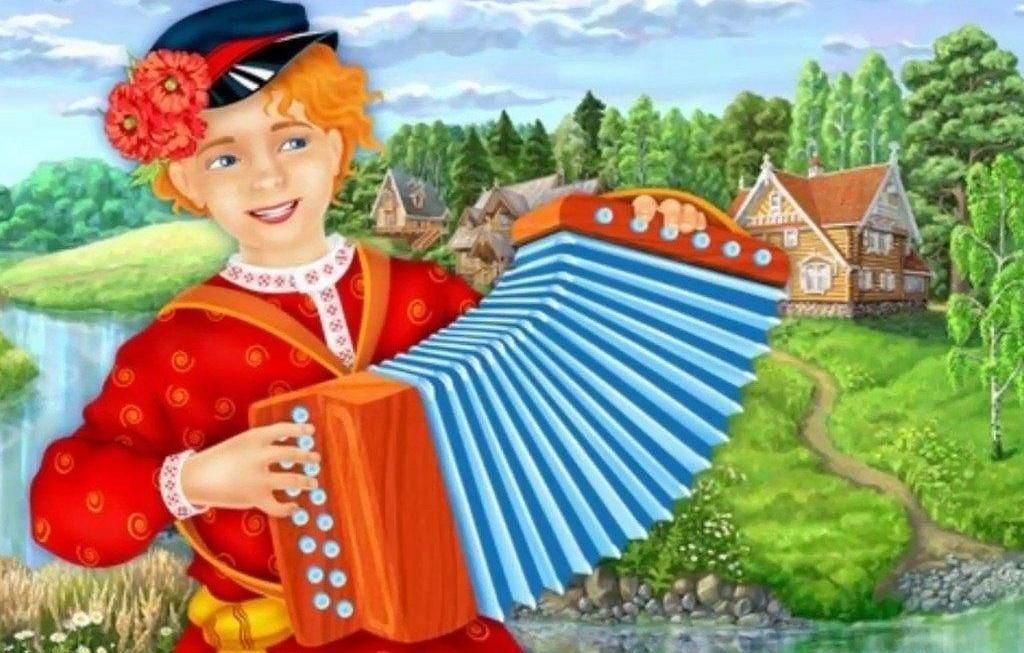 Тянет Ванюшка гармошки меха.
                         Талантами наша Россия щедра!
Изображения – из Интернета (в свободном доступе)Использованы стихиИ. Миролюбовой, Т. Мерзляковой, П. Синявского,М. Боголюбовой, В. Берестова, О. Шарко, М. Шапошниковой, Н. Ижик